Kentucky Heart Disease and Stroke Prevention Task ForceHeart Systems of CareBreakout SessionMay 26, 2021
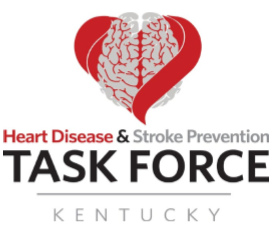 Chair: Nathan Kusterer, MD
Co-Chairs:  Lindsay Lewis, BSN, RN and Megan Switzer, MSN, APRN
Risk Factors:  KY and US
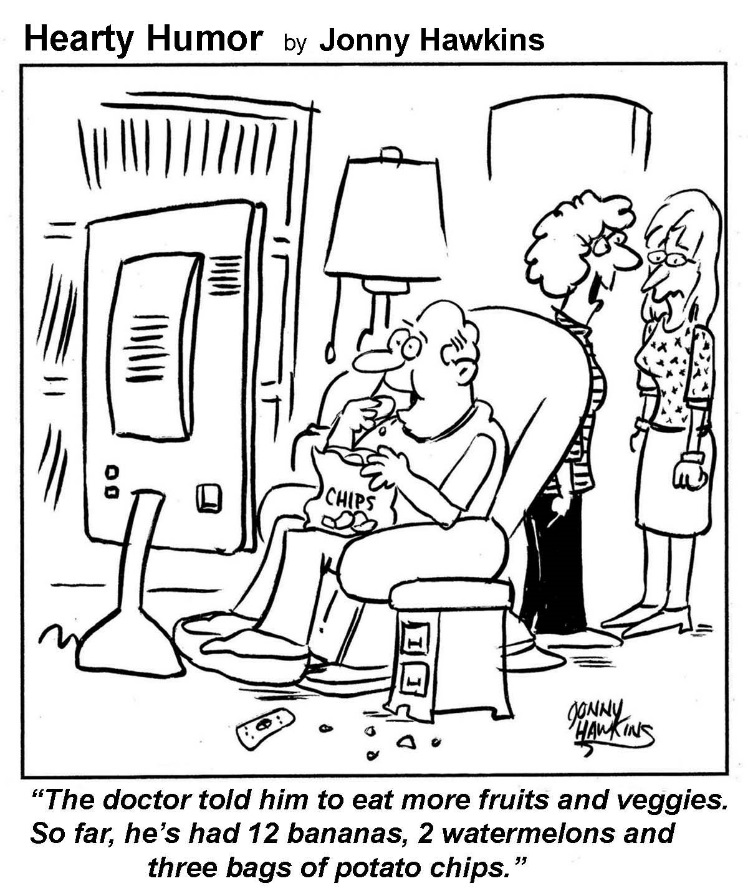 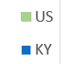 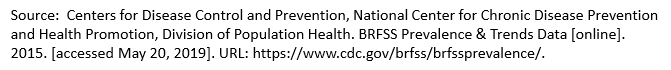 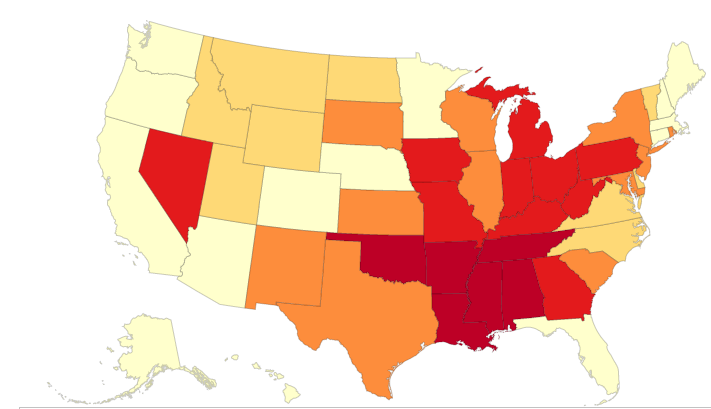 Heart Disease Mortality by State- 2019
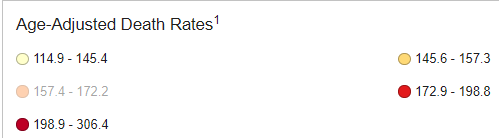 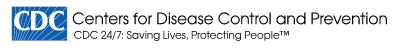 KY AMI Deaths:  2016-2018
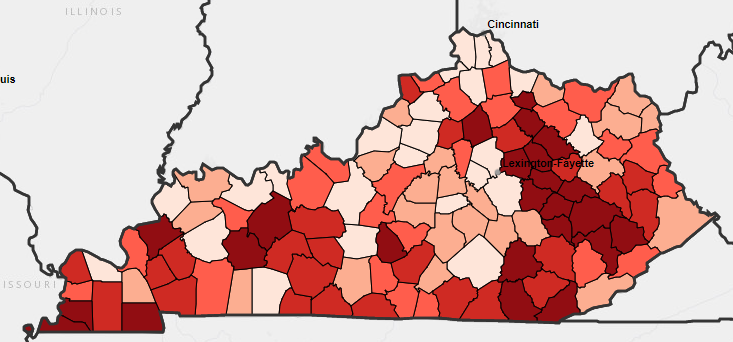 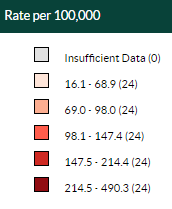 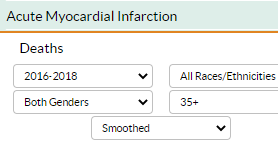 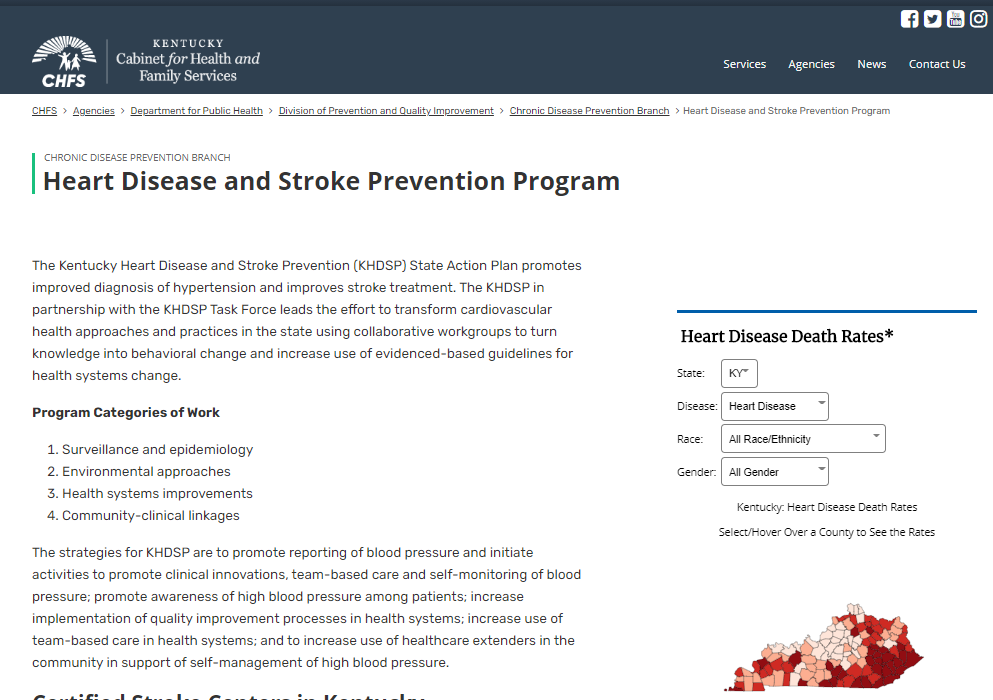 https://chfs.ky.gov/agencies/dph/dpqi/cdpb/Pages/heartdiseasestroke.aspx
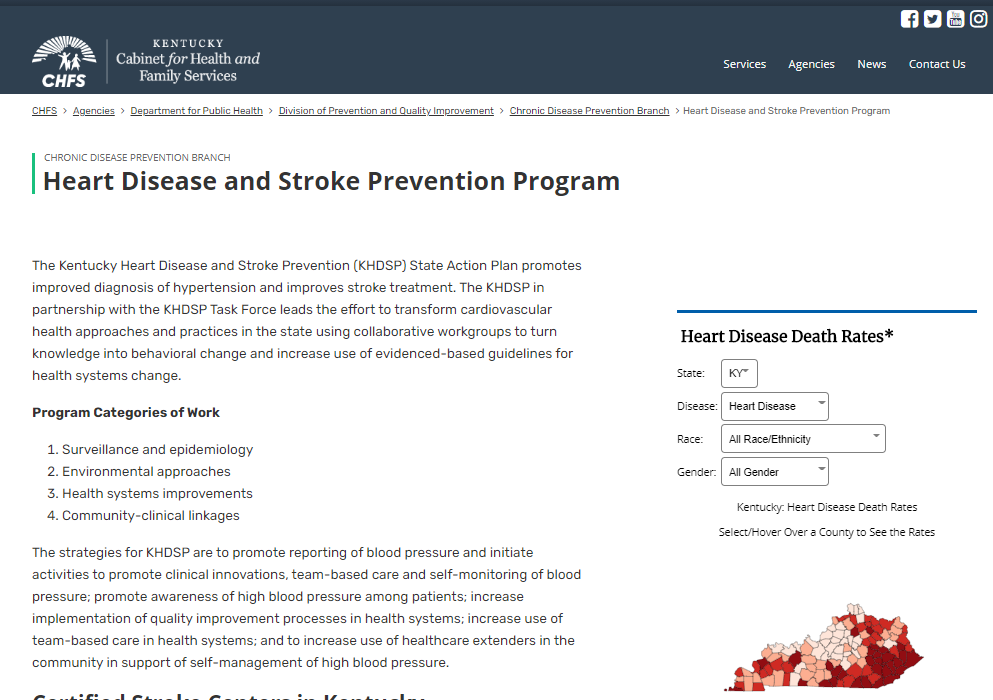 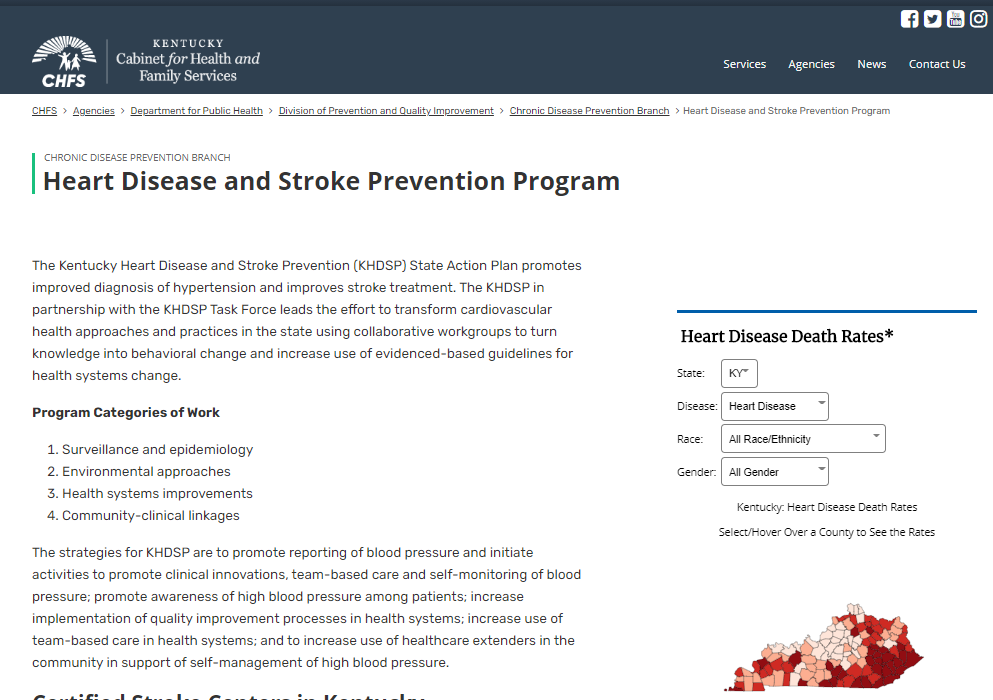 https://chfs.ky.gov/agencies/dph/dpqi/cdpb/Pages/heartdiseasestroke.aspx
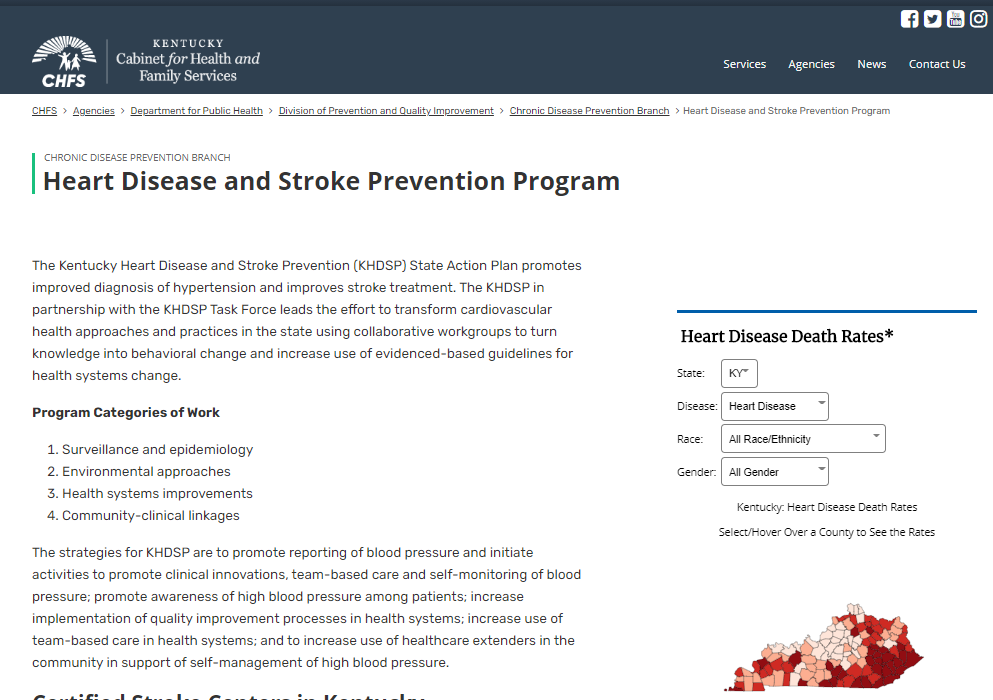 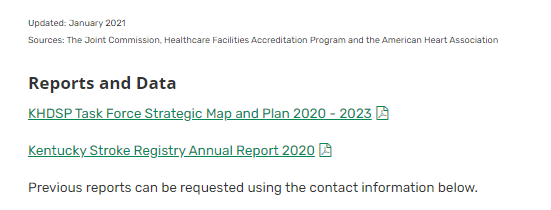 https://chfs.ky.gov/agencies/dph/dpqi/cdpb/Pages/heartdiseasestroke.aspx
Kentucky Heart Disease and Stroke Prevention Program
David Davis
Communications Coordinator
502-564-7996, Ext. 4400
david.davis2@ky.gov
Bonita A. Bobo, RN, HHS
Program Manager
502-564-7996, Ext. 4436 
bonitaa.bobo@ky.gov
Lonna Boisseau
Task Force Coordinator
502-564-7996, Ext. 4445  
lonna.boisseau@ky.gov
Christen Walker
Health Program Administrator
502-564-7996, Ext. 4445
christen.walker@ky.gov
Sheryl Meador
Administrative Assistant
502-564-7996, Ext. 4439
sheryl.meador@ky.gov
[Speaker Notes: Let’s have a few introductions before we get started. Gina Brien will be the new chair for KASH and will be helping with the facilitation of this breakout session. (Gina introduced)]
KY Heart Disease and Stroke Prevention Task Force
Our Mission
Improved cardiovascular and cerebrovascular health for all Kentuckians
Our Goals
Utilization of evidenced-based strategies
Utilization of evidenced-based integrated cerebrovascular and cardiovascular health delivery systems
Secure policy, systems and environmental changes to improve the cerebrovascular and cardiovascular health of Kentuckians
MissionImproved cardiovascular and cerebrovascular health for all Kentuckians
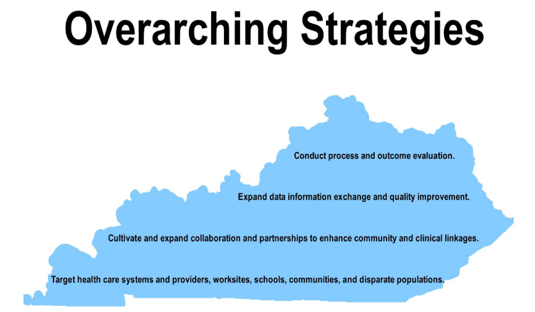 Overarching Strategies
KHDSP Task Force Structure
Two Chairs
Dr. Kerri Remmel, MD, University of Louisville, Neurology
Dr. Nathan Kusterer, MD, Baptist Health Lexington, Cardiology
Steering Committee - the governing structure of the Task Force is comprised of
Task Force Committee Chairs 
Representatives from HDSP Program 
Representatives from AHA and AHSA 
Representatives from Kentucky EMS or EMS liaison
Committees- meet at least twice a year during biannual KHDSP Task Force meeting
Advocacy
Kentucky Against Stroke and Heart Disease (KASH)
Heart Systems of Care
Stroke Encounter Quality Improvement Project (SEQIP)
Heart Systems of Care
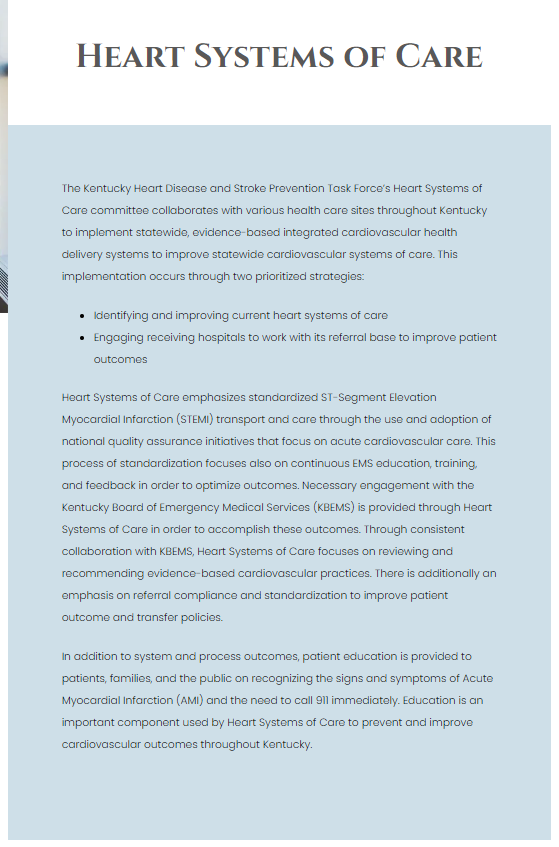 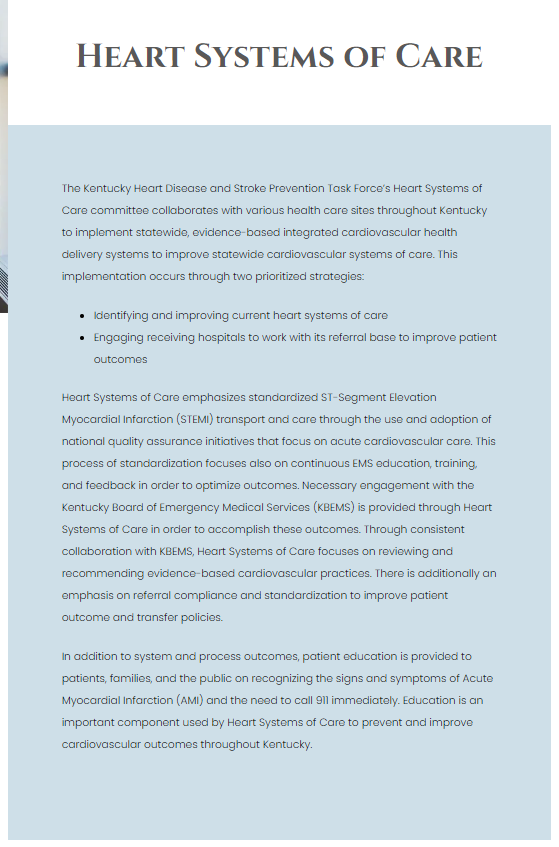 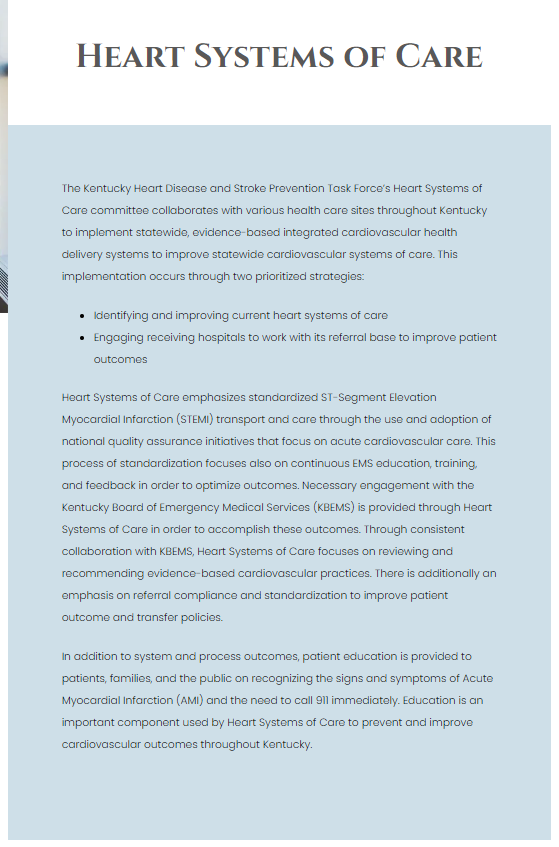 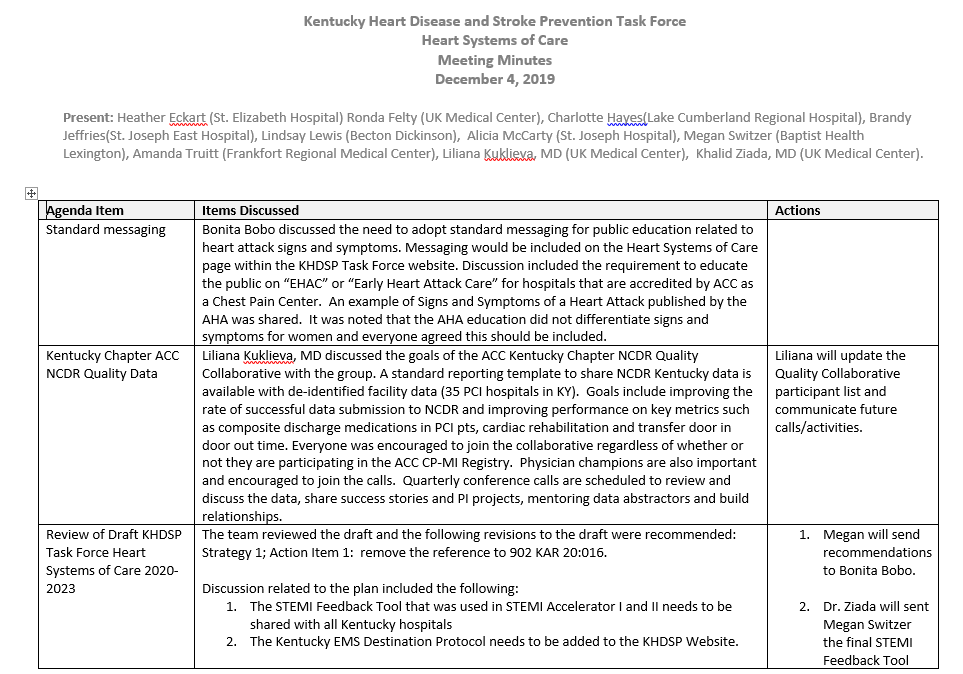 Last Meeting Dec 4, 2019 (PRE-COVID)
Last Meeting Dec 4, 2019 (PRE-COVID)
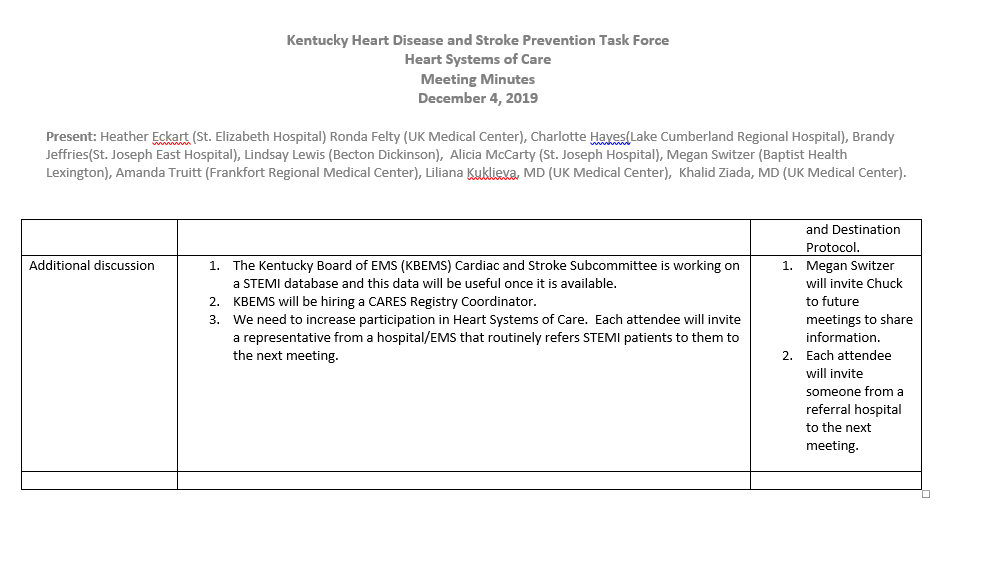 Strategic Map and Plan: 2020-2023
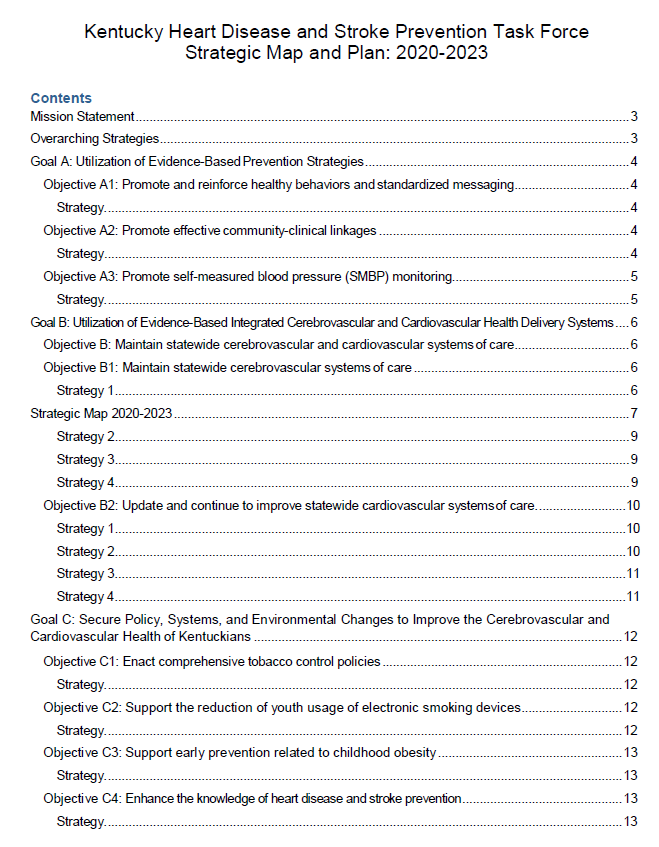 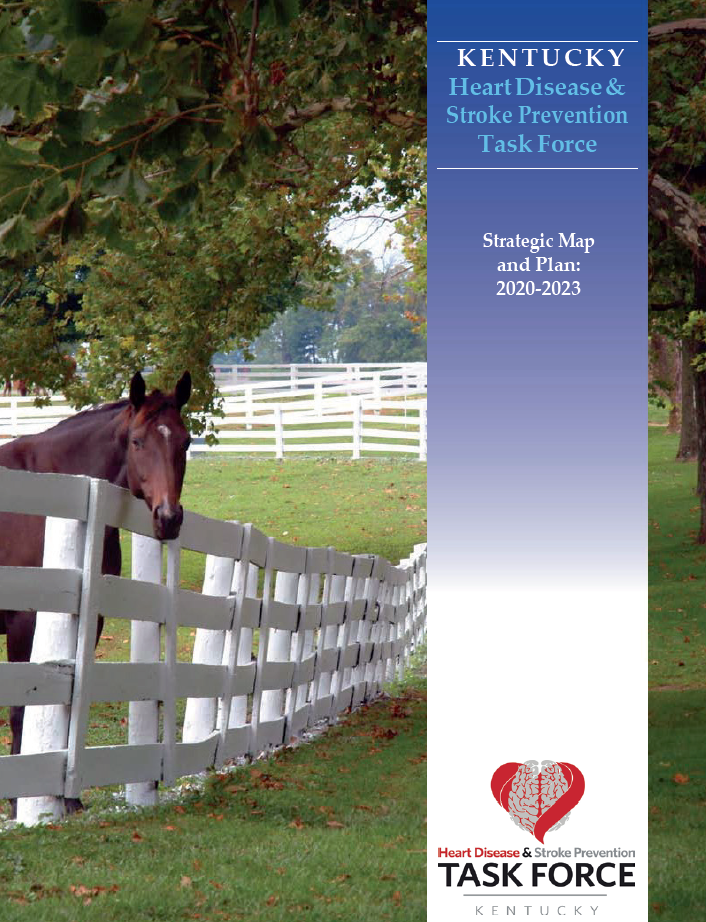 Kentucky Heart Disease and Stroke Prevention Task Force Strategic Map and Plan: 2020-2023
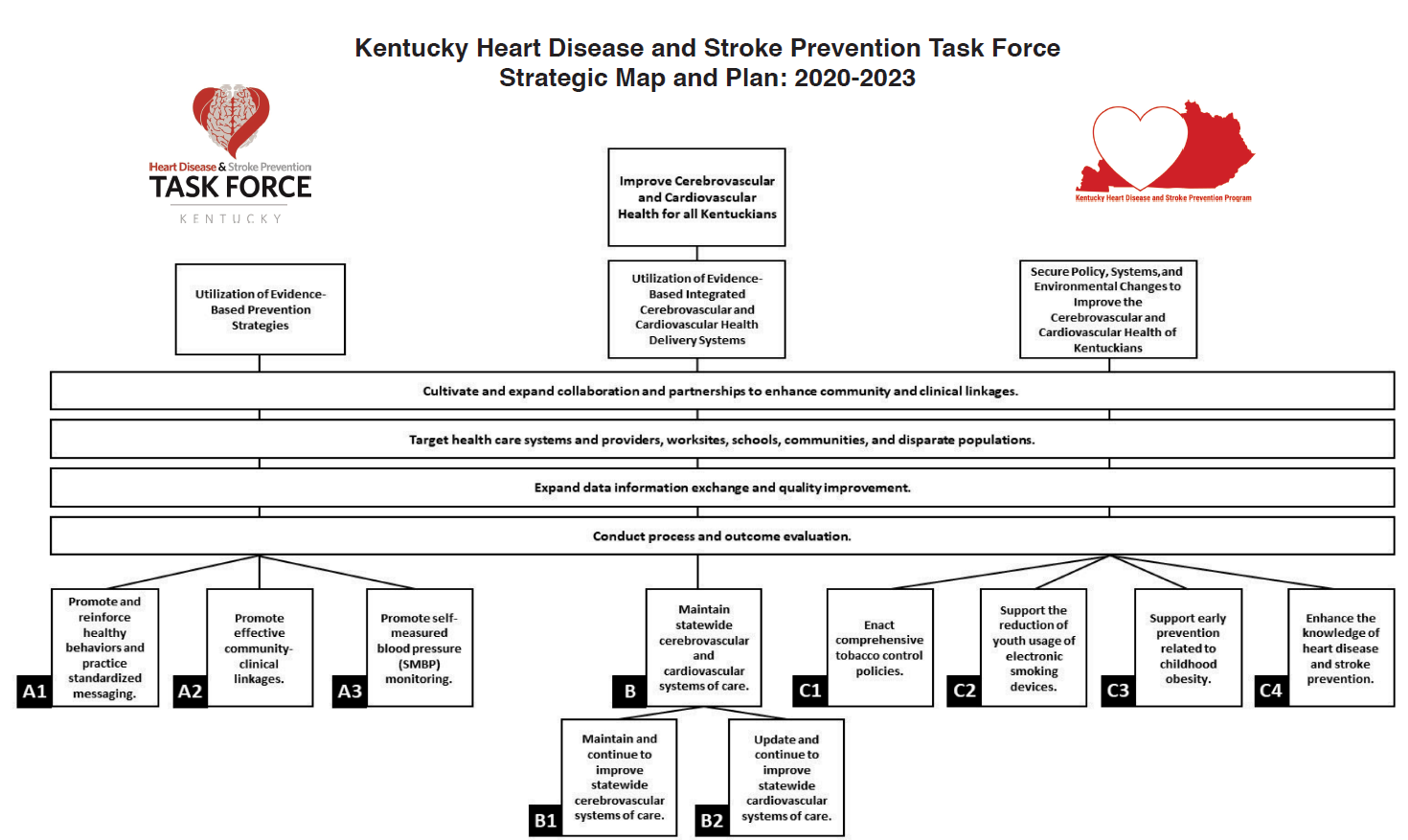 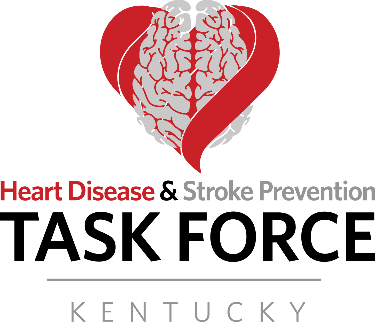 Utilization of Evidence-Based Integrated Cerebrovascular and Cardiovascular Health Delivery Systems
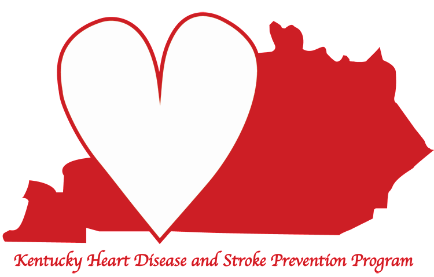 Improve Cerebrovascular and Cardiovascular Health for All Kentuckians
Cultivate and expand collaboration and partnerships to enhance community-clinical linkages.
Target health care systems and providers, worksites, schools, communities, and disparate populations.
.
Expand data information exchange and quality improvement
Conduct process and outcome evaluation
Maintain statewide cerebrovascular and cardiovascular 
systems of care
B
Update and continue to improve statewide 
CARDIOVASCULAR 
systems of care
Maintain and continue to improve statewide 
CEREBROVASCULAR 
systems of care
B2
B3
[Speaker Notes: *** DON’T MOVE ANYTHING ON THIS SLIDE!!!!! – it is a combination of images and text boxes, not one cohesive unit.  It will not move around easily.]
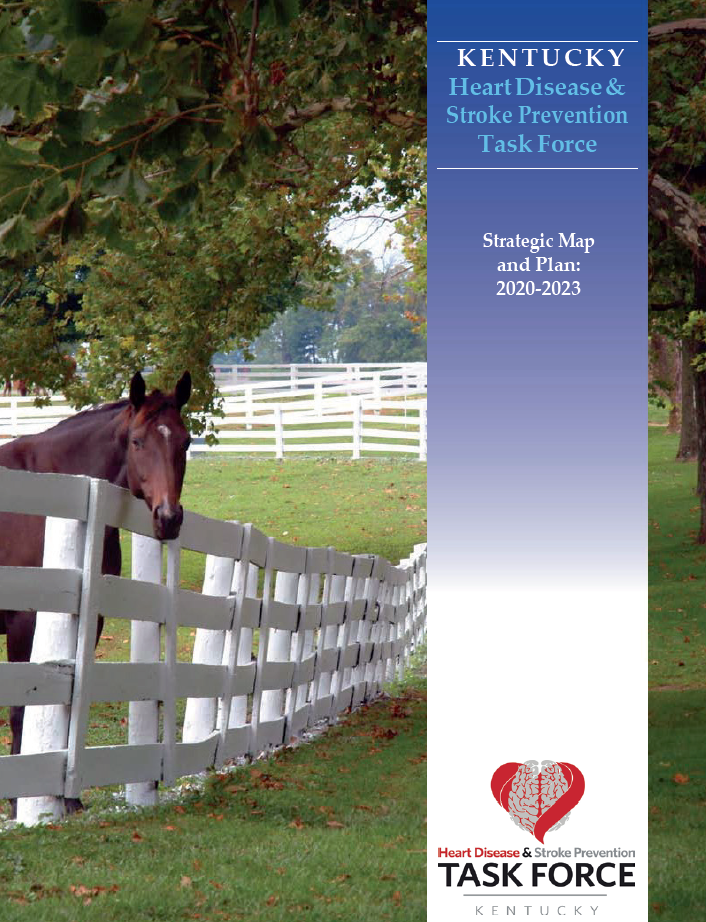 How do we do that?
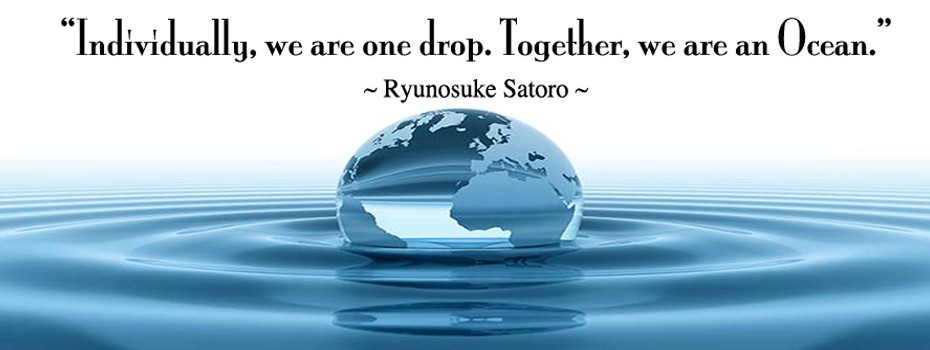 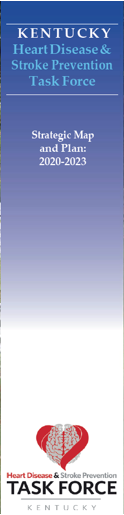 Objective:  Update and Continue to Improve CV Systems of Care
Strategies

Identify and improve current heart systems of care
Engage receiving hospitals to work with its referral base to improve outcomes
Continue collaboration among healthcare systems and public health to standardize messaging
Continue to engage EMS in heart systems of care
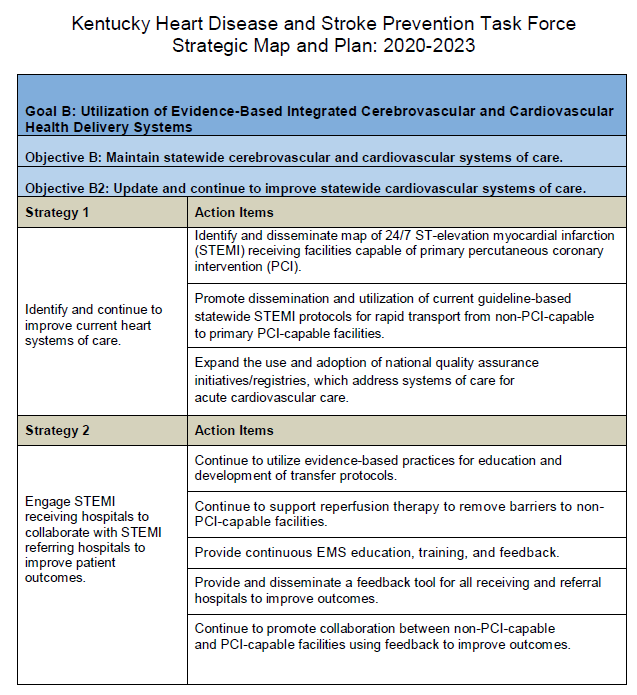 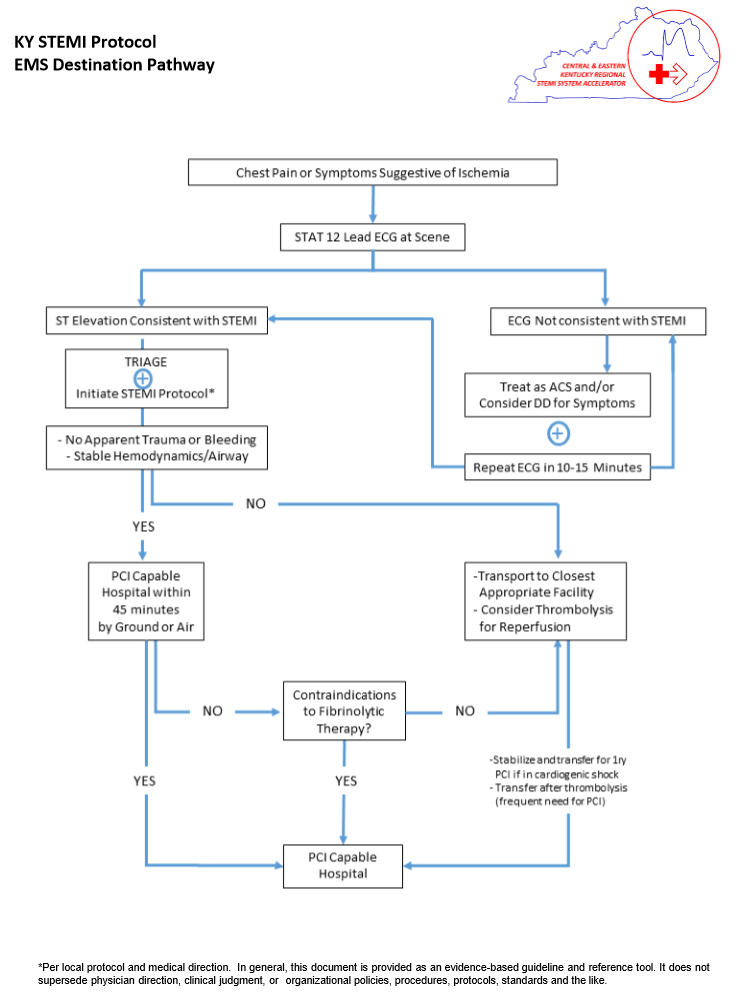 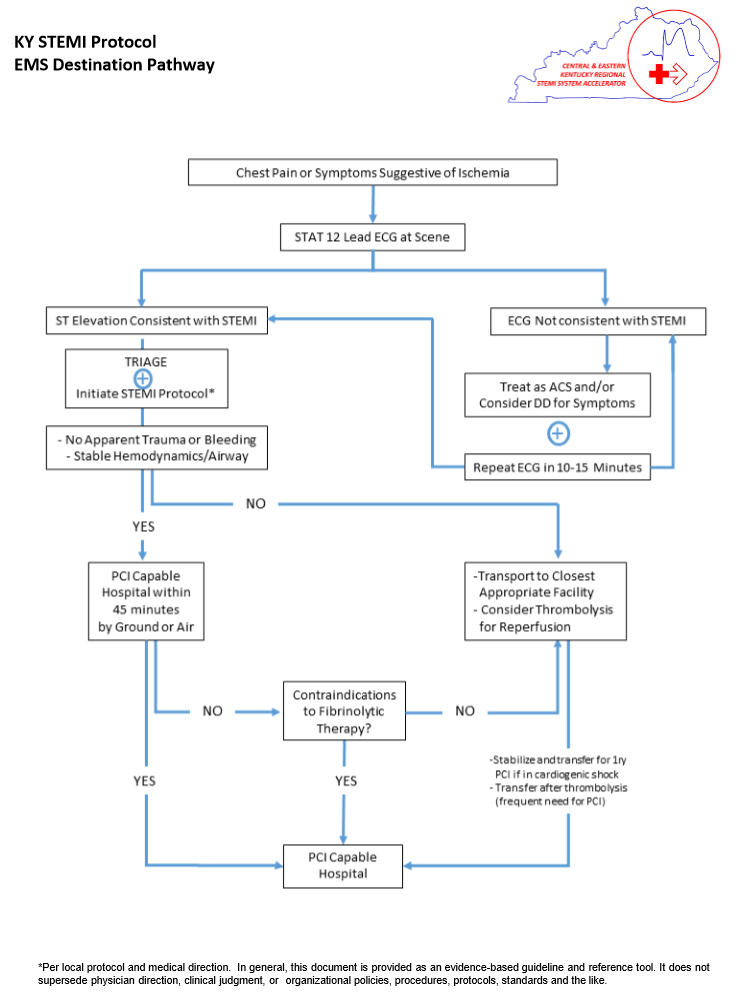 KBEMS Approved
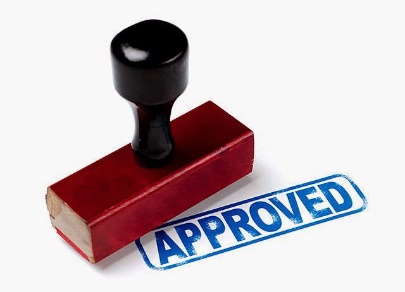 STEMI Accelerator-2 Regions
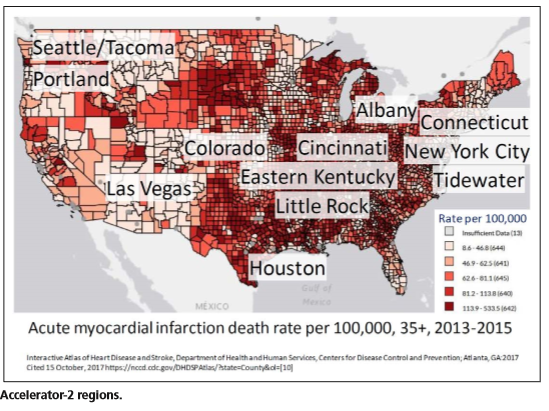 Participating hospitals in STEMI Accelerator II
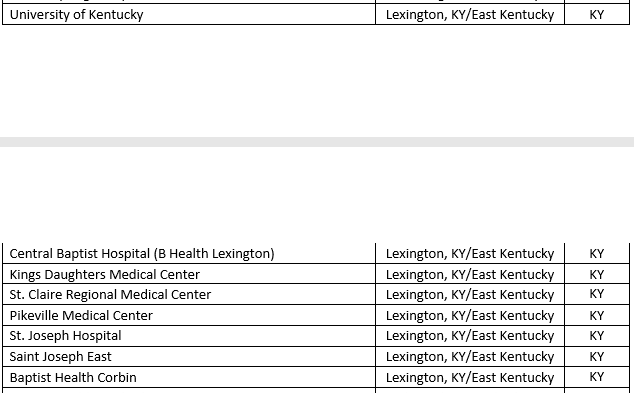 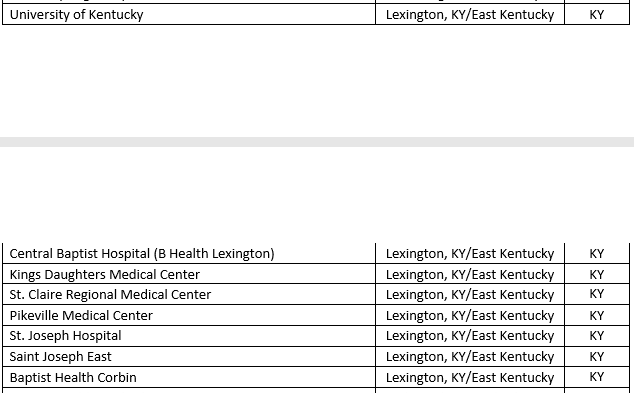 A STEMI protocol was approved and used in STEMI Accelerator II project
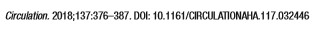 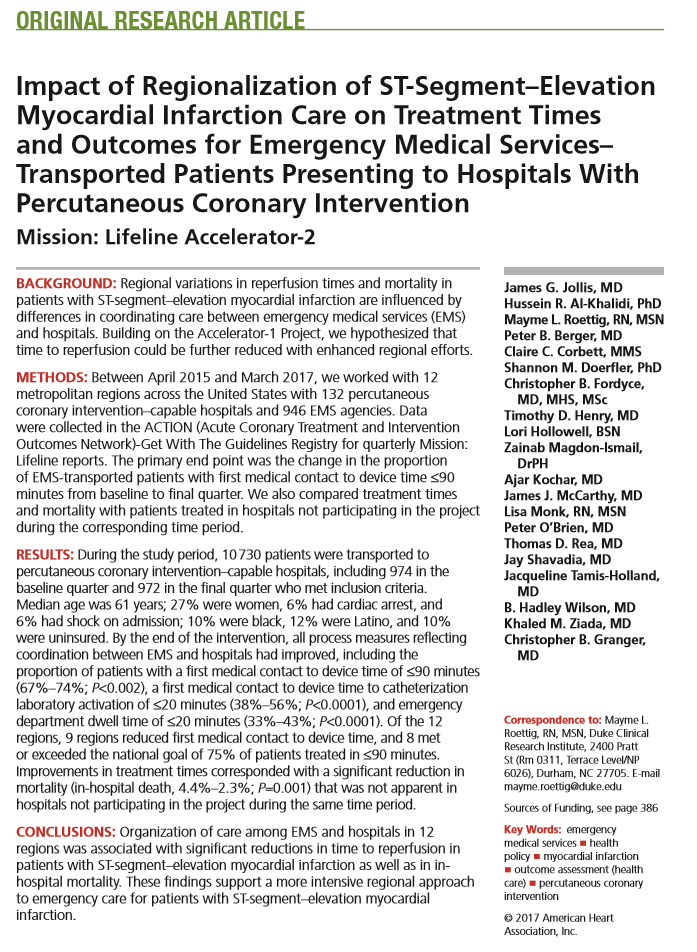 STEMI Accelerator 2
“…The most important finding of this study is that coordinated care between EMS and hospitals on the regional level led to statistically significant reductions in treatment times”
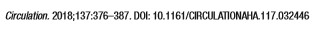 STEMI Accelerator II Results:  FMC to Cath Lab Activation Time
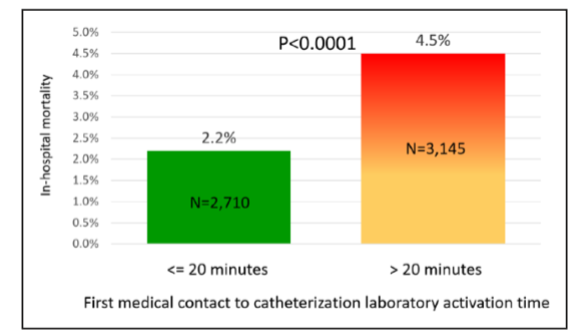 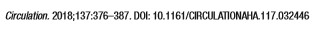 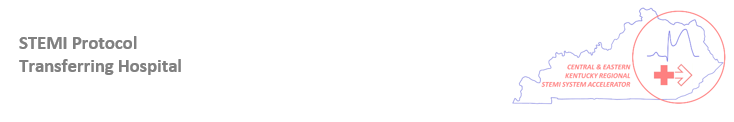 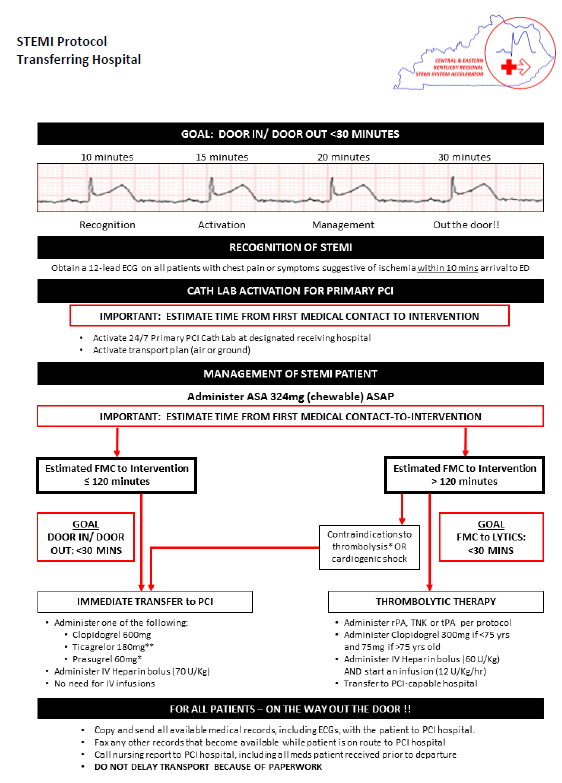 This was approved and used in STEMI Accelerator II project.
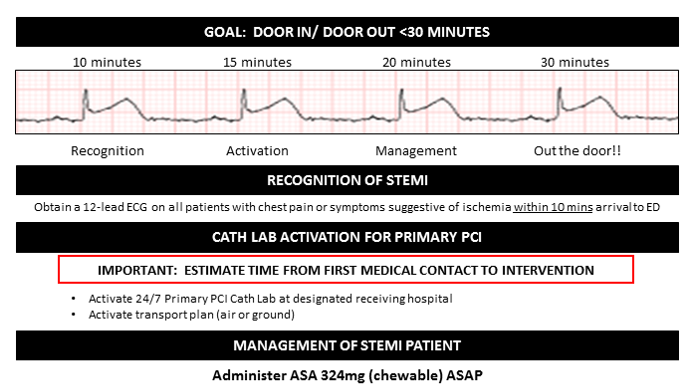 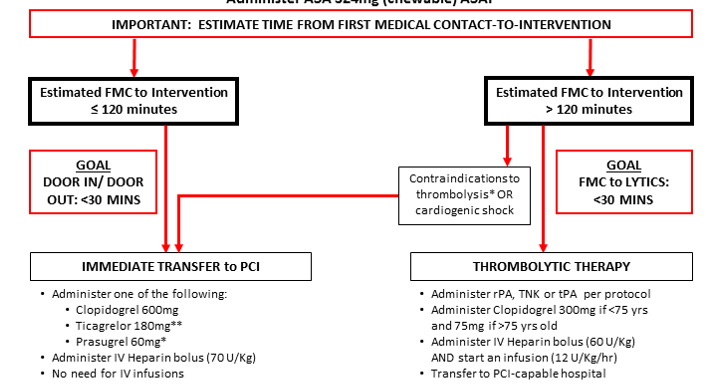 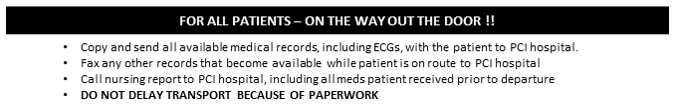 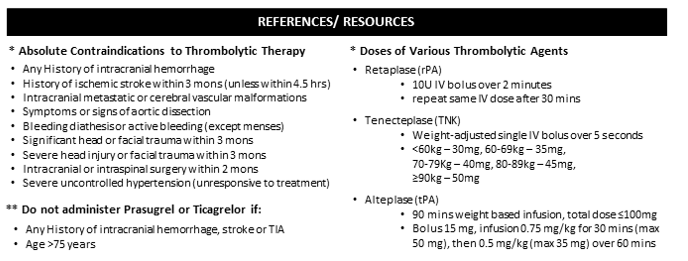 Map of Kentucky Hospitals
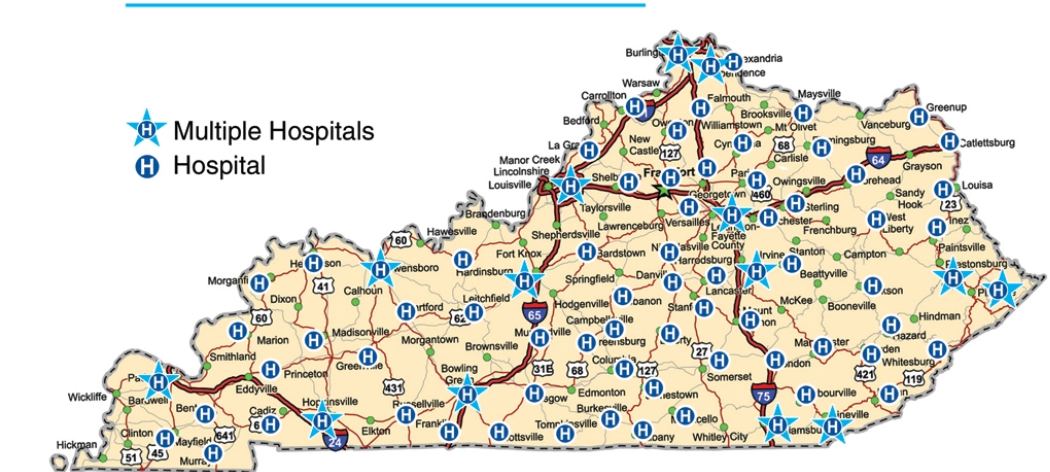 Kentucky Map of Counties
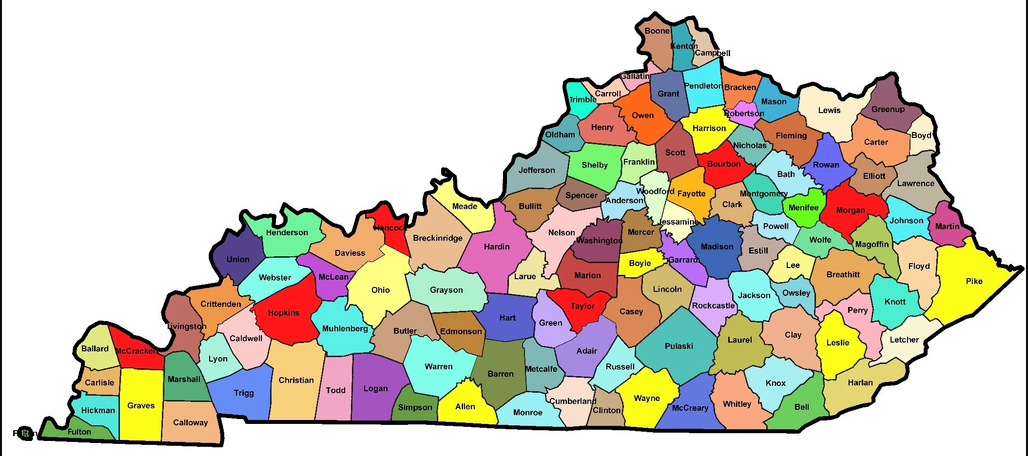 Objective: Update and continue to improve statewide CV systems of care
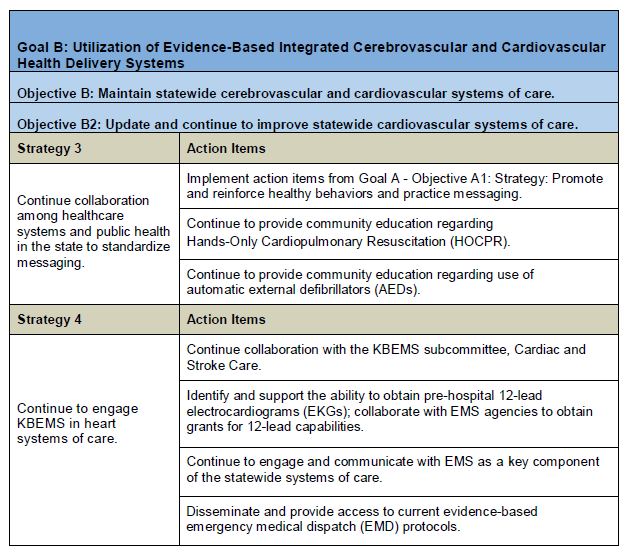 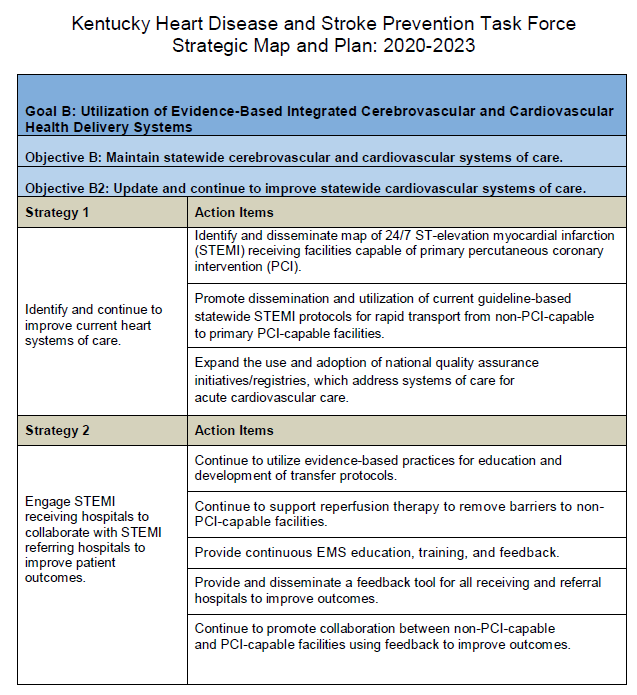 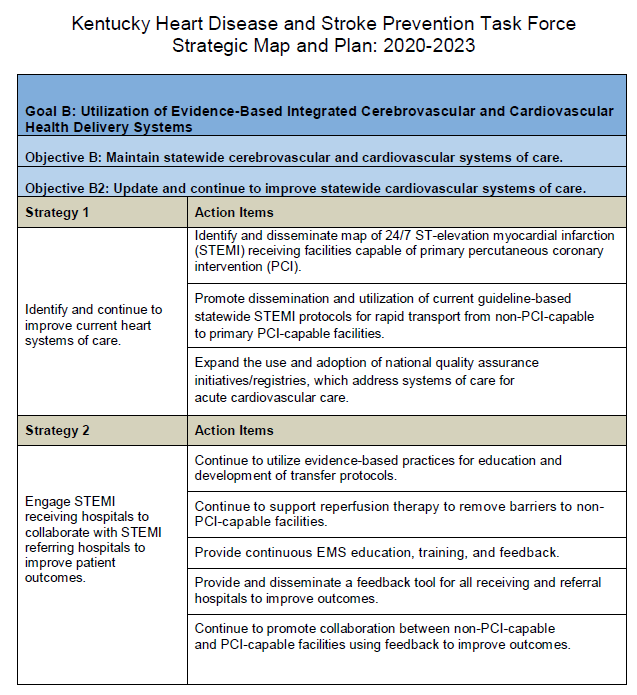 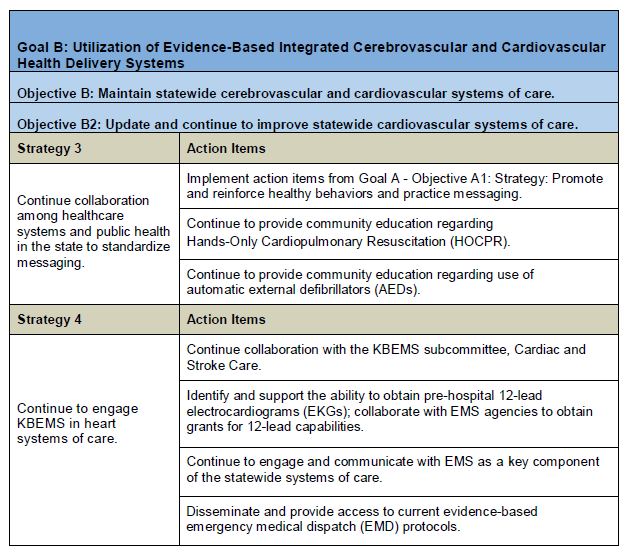 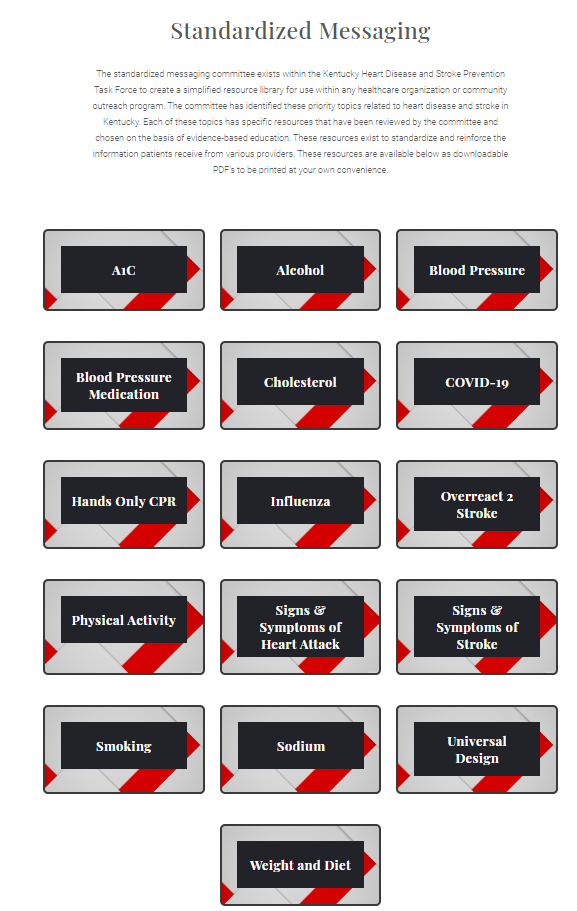 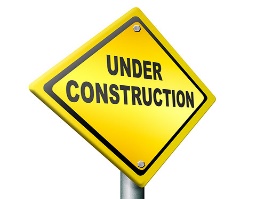 NEW WEBSITE
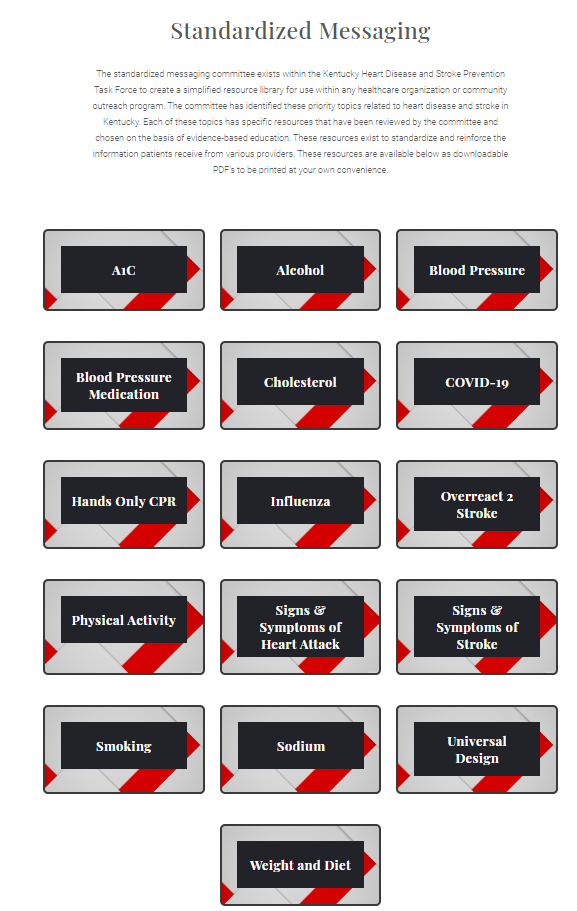 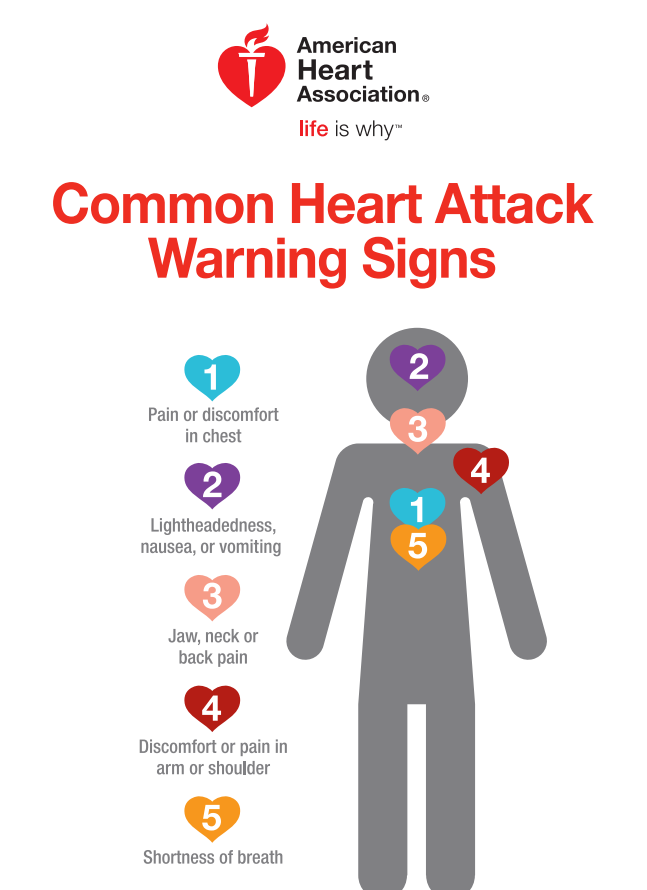 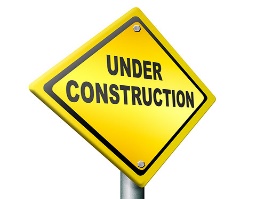 NEW WEBSITE
Standardized Messaging
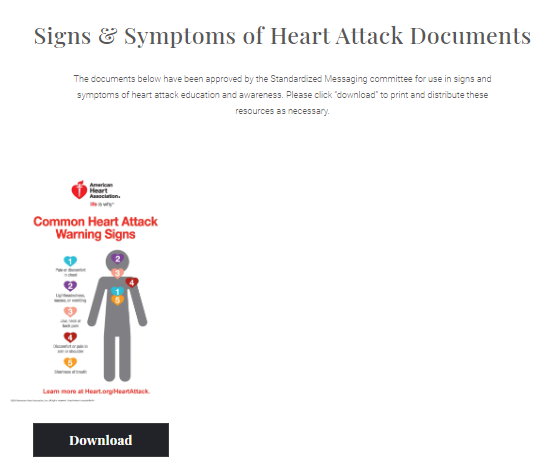 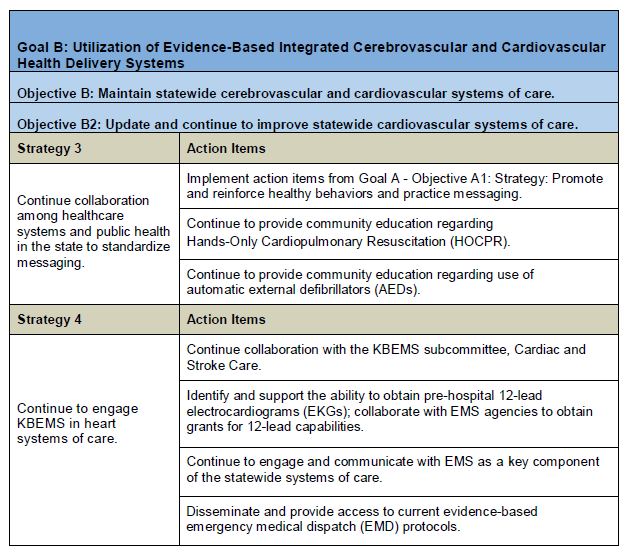 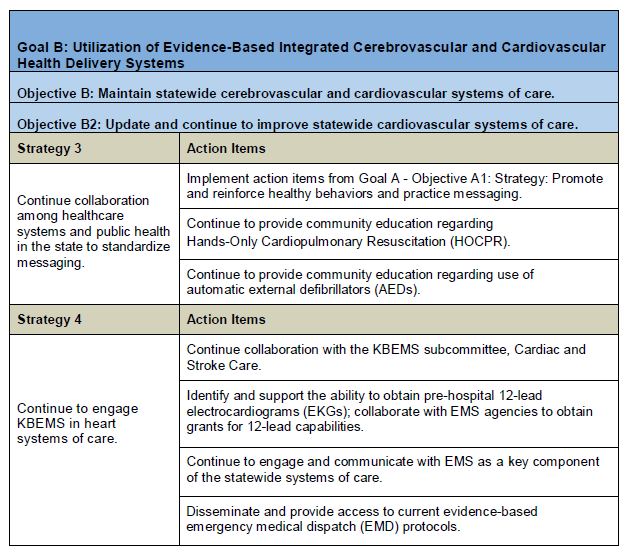 Kentucky Heart Disease Task Force and Stroke Prevention Website Under Construction
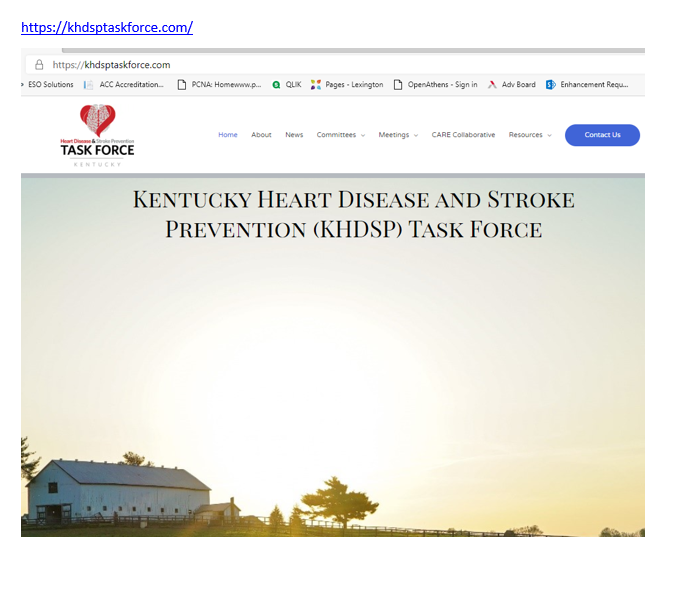 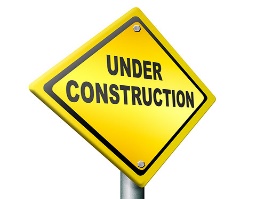 NEW WEBSITE
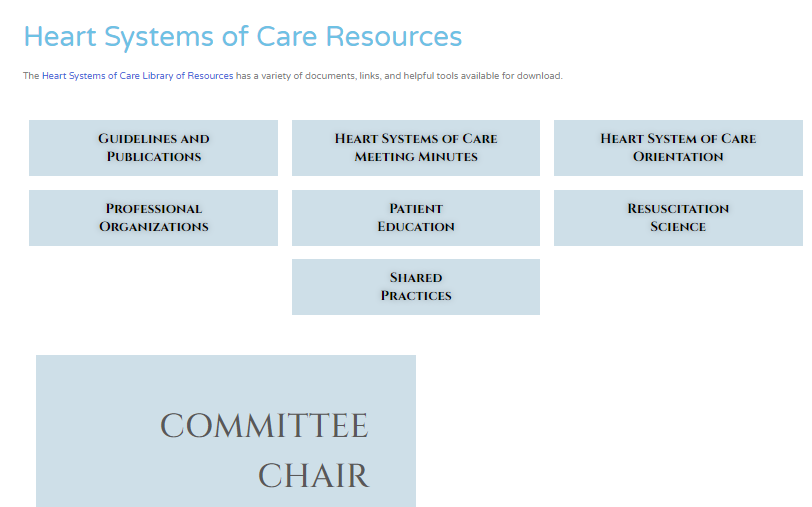 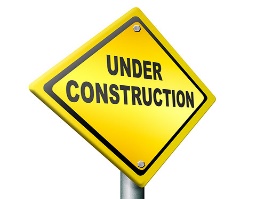 NEW WEBSITE
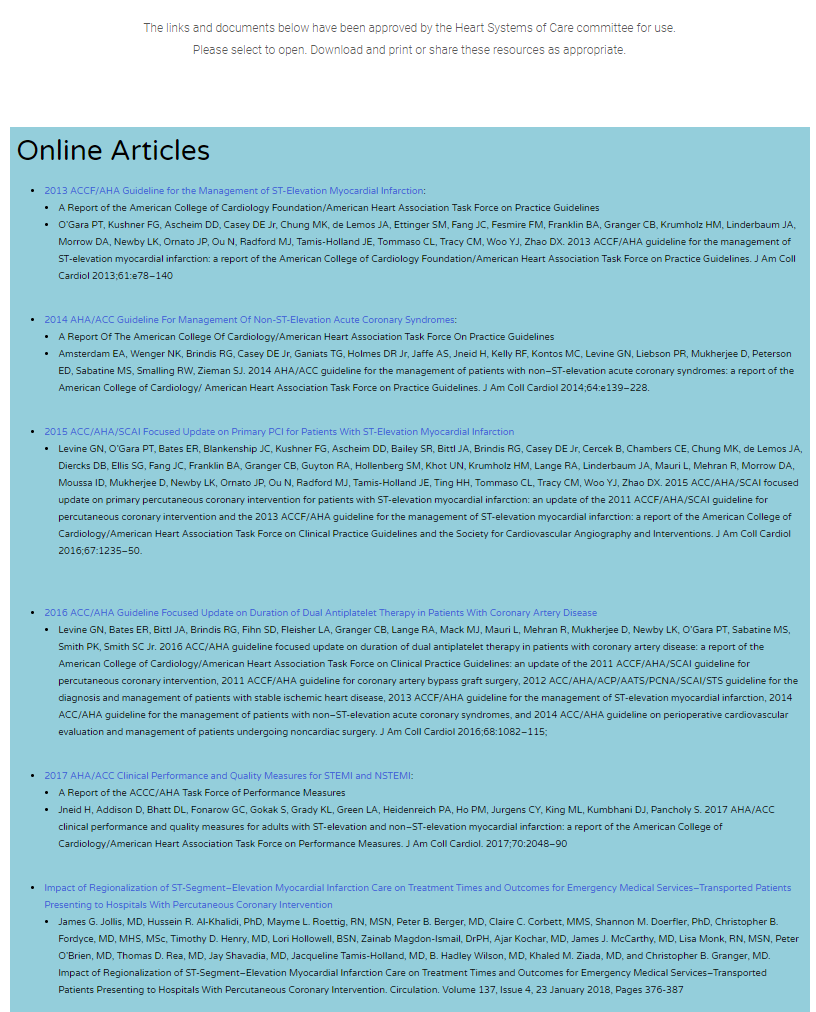 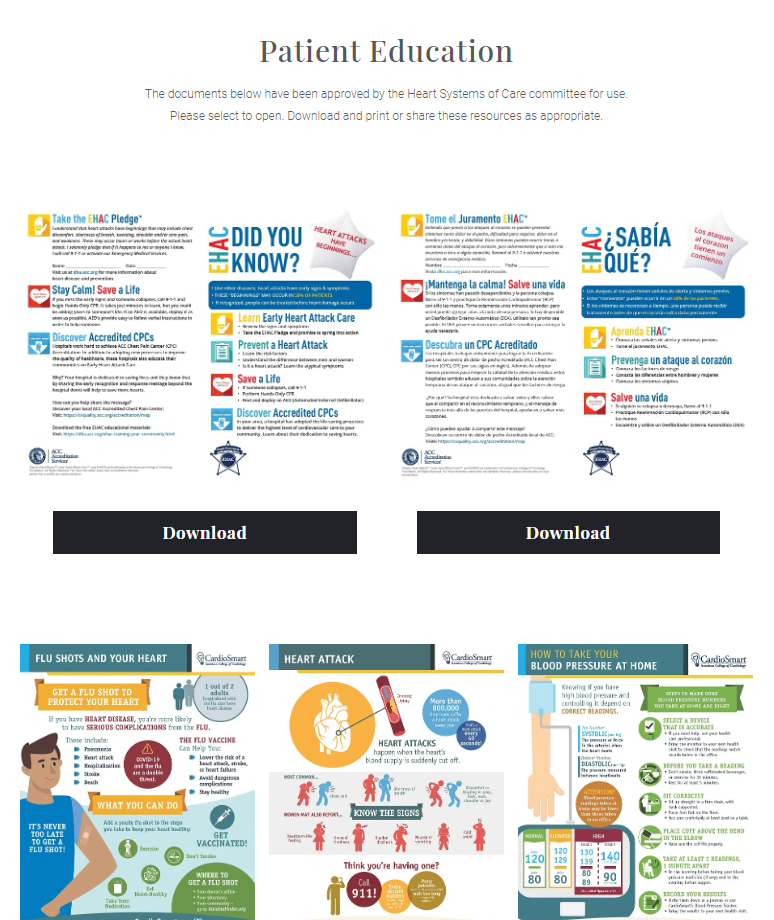 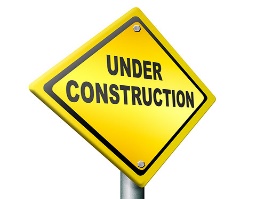 NEW WEBSITE
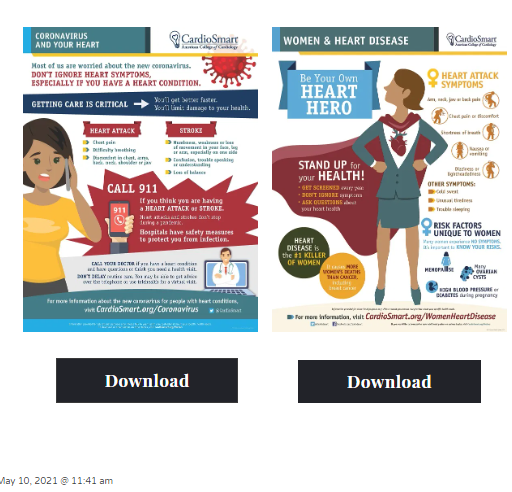 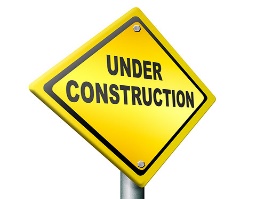 NEW WEBSITE
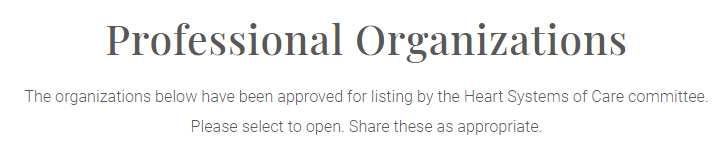 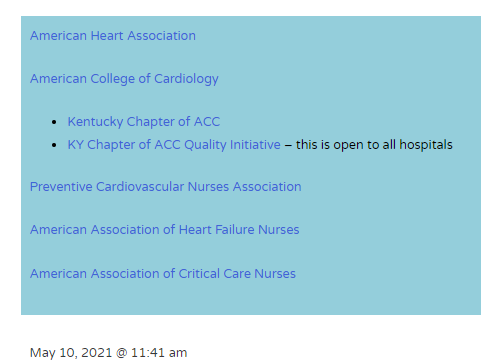 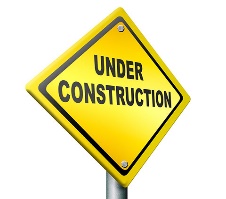 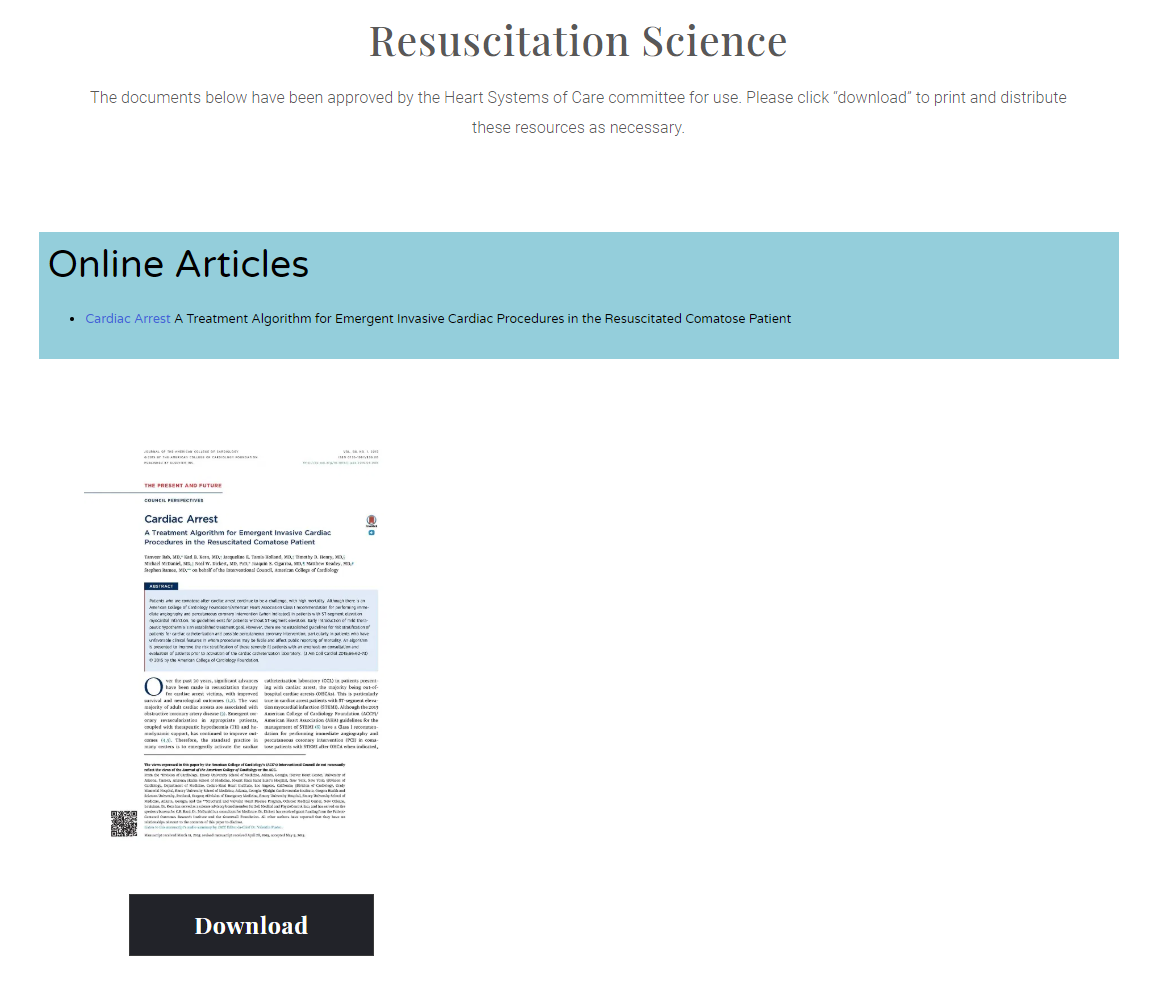 NEW WEBSITE
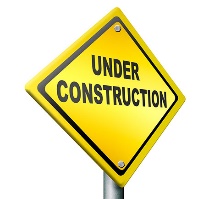 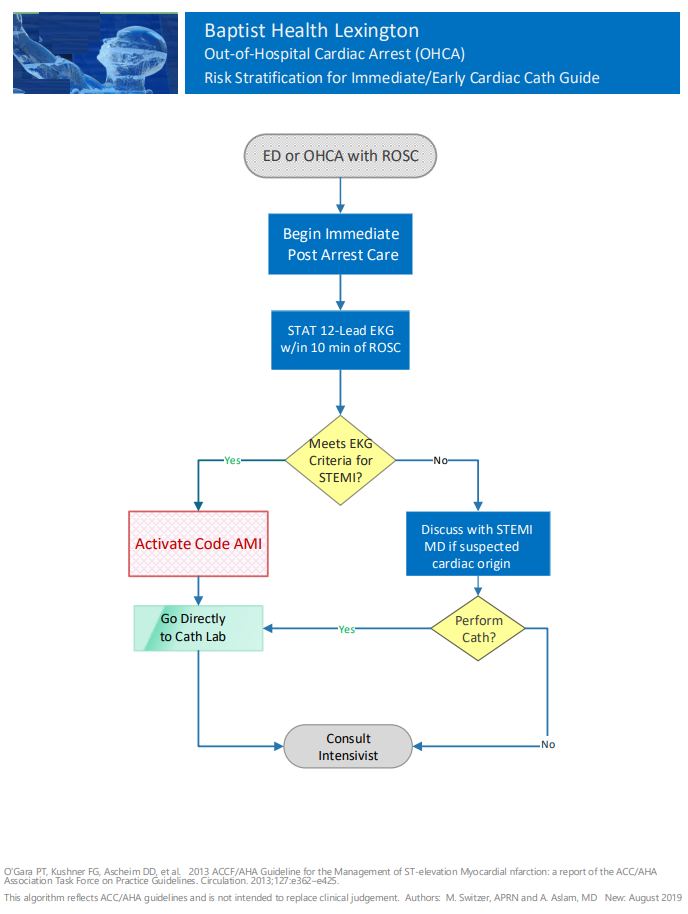 NEW WEBSITE
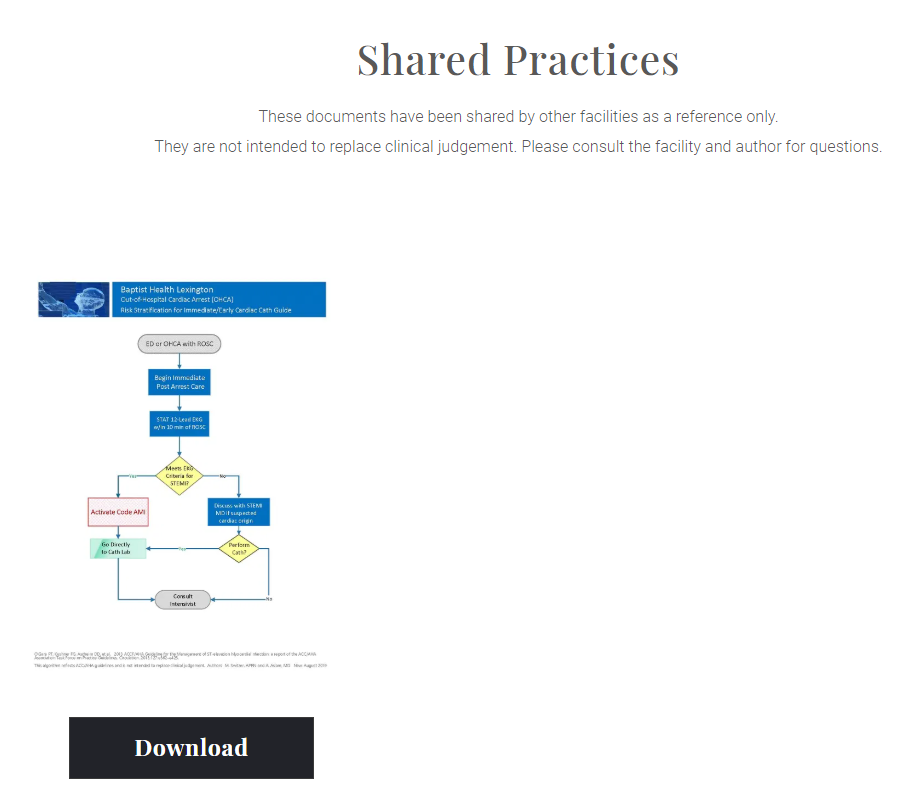 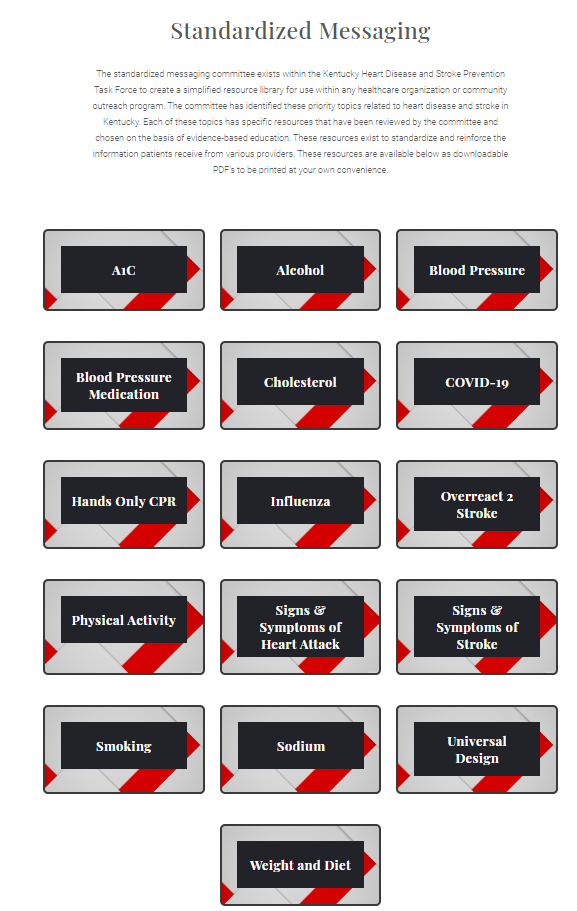 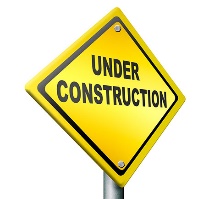 NEW WEBSITE
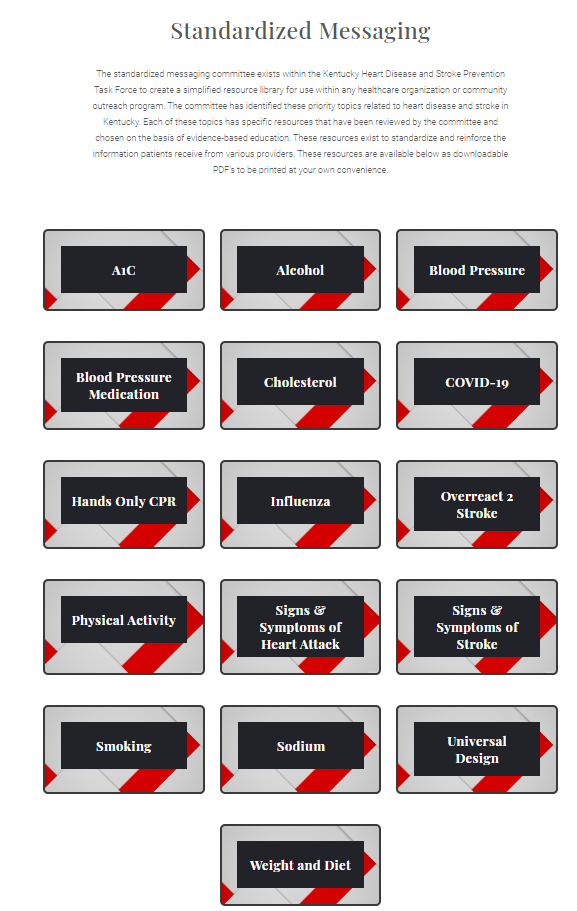 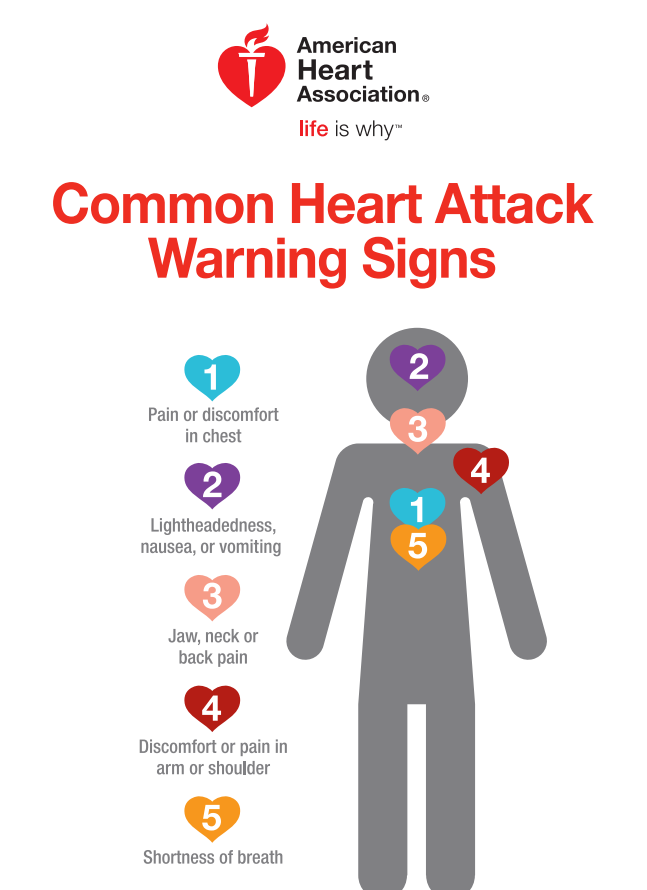 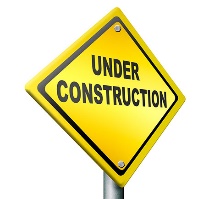 NEW WEBSITE
Standardized Messaging
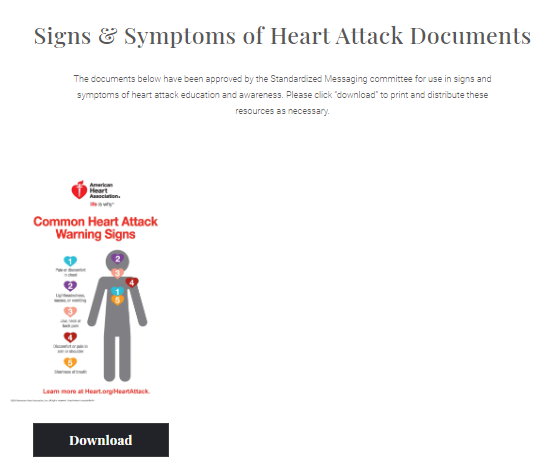 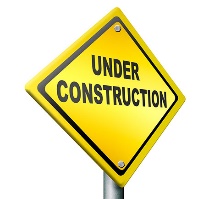 NEW WEBSITE
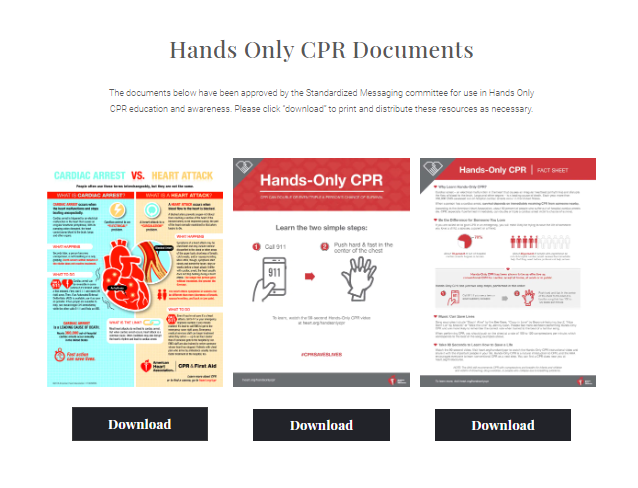 Task Talks New in 2021
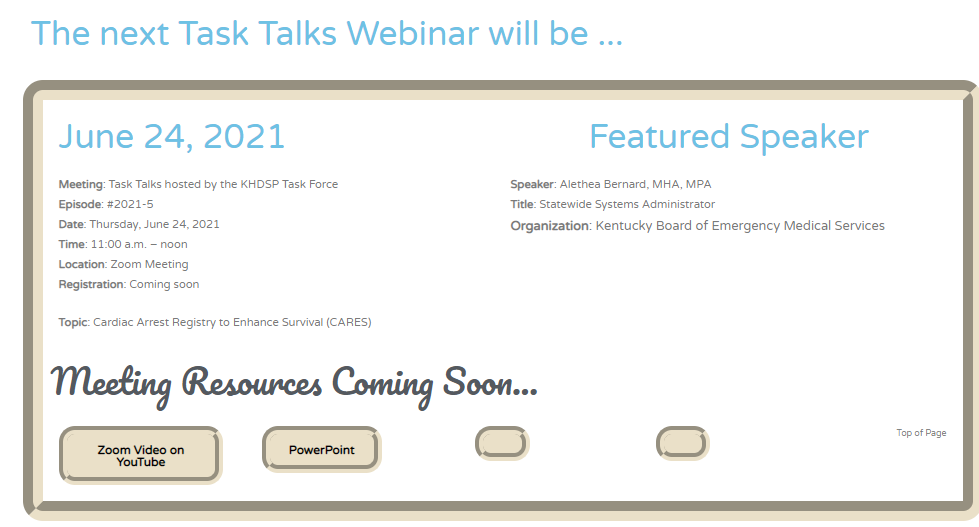 Next Steps
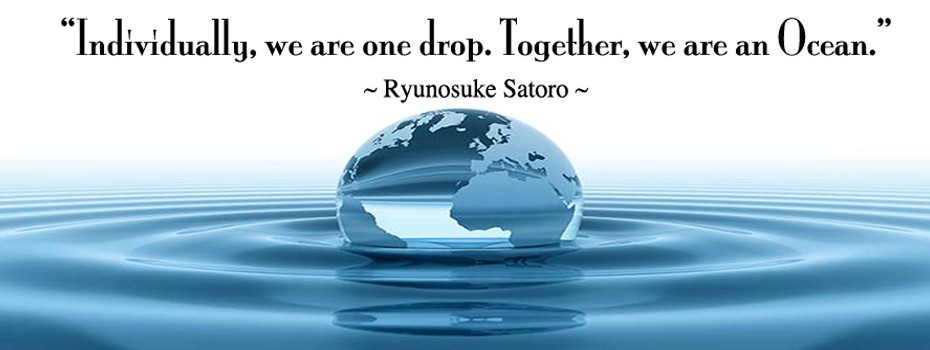 Data Slides –Extra/Optional
The Journey to Thrive for Counties Among the Least Healthy
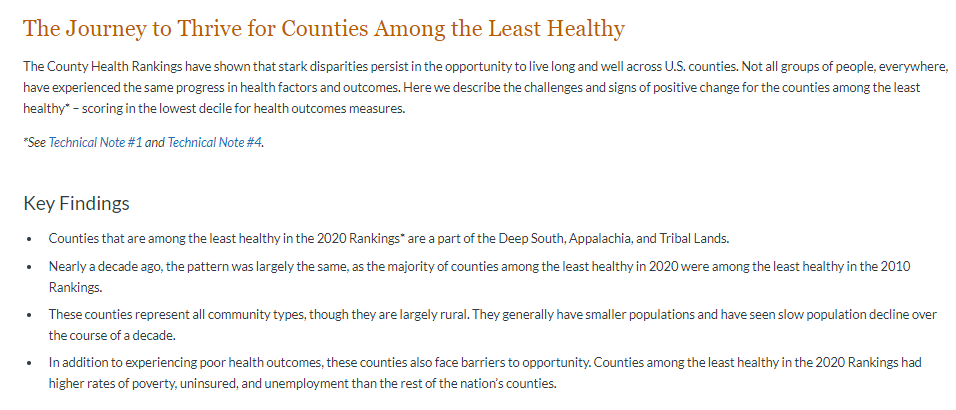 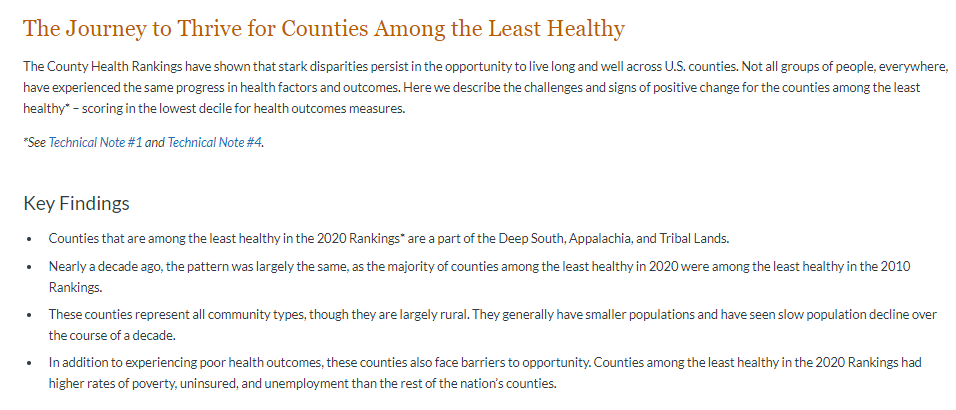 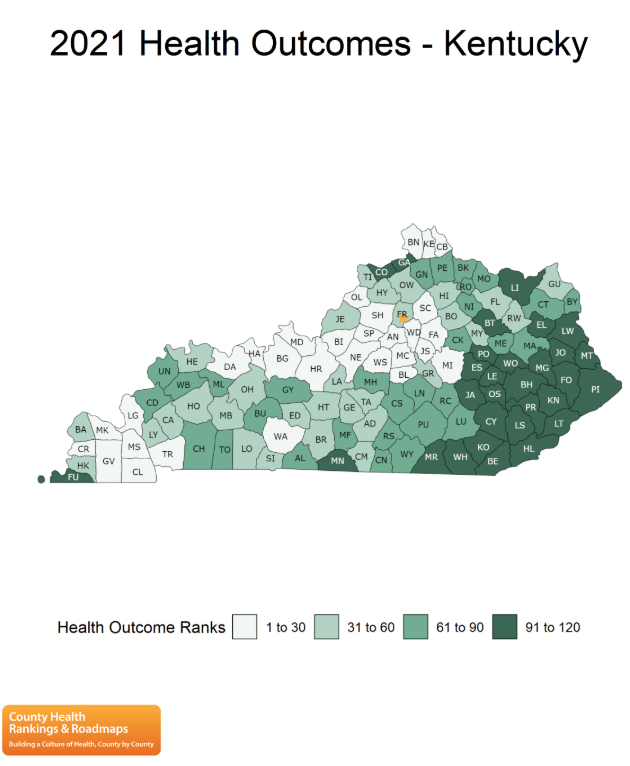 Least Healthy for Outcome Measures 2010-2020
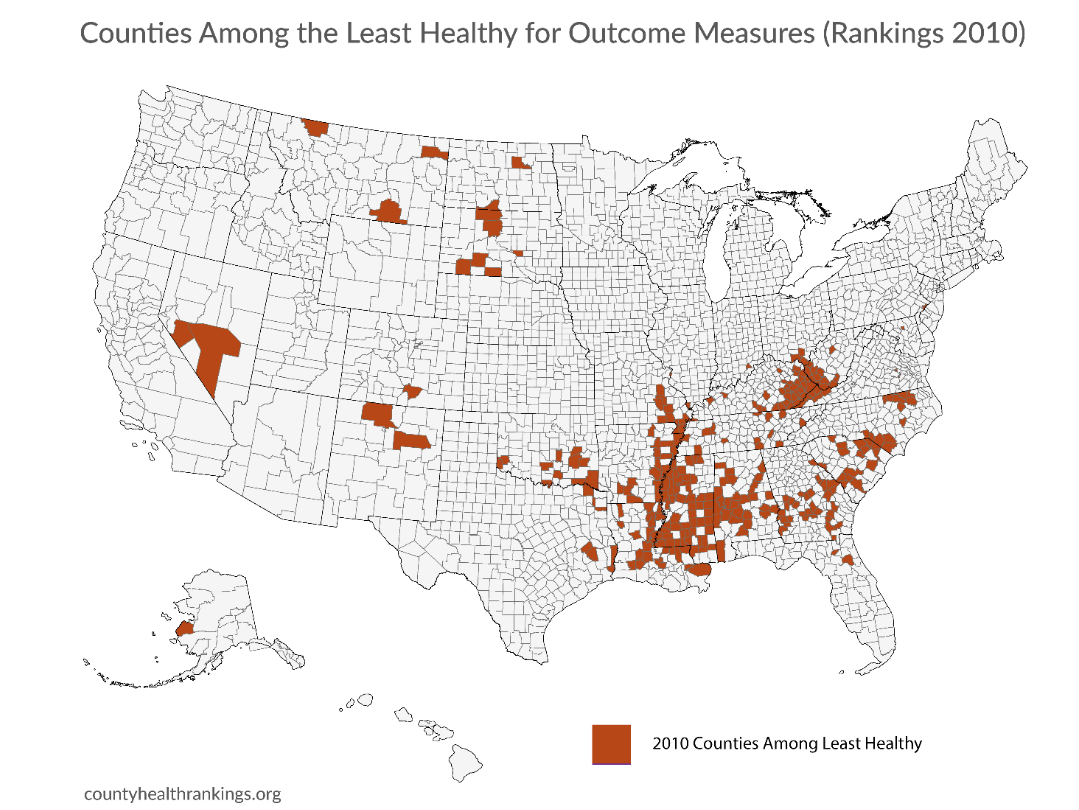 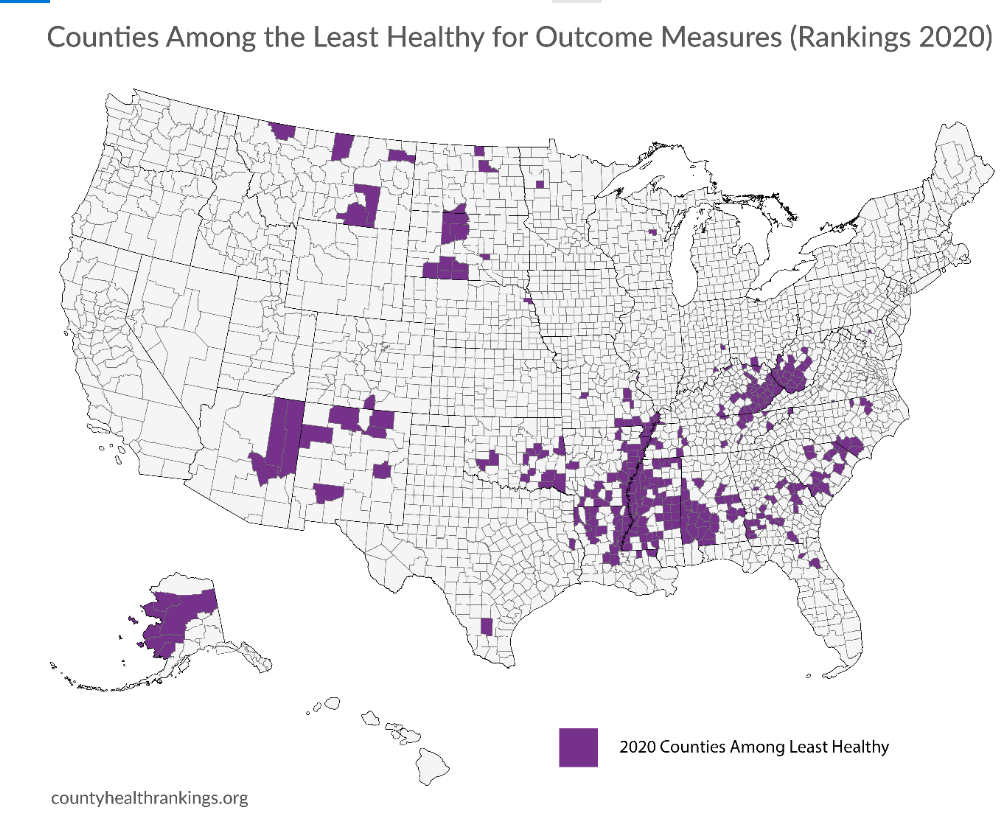 2010
2020
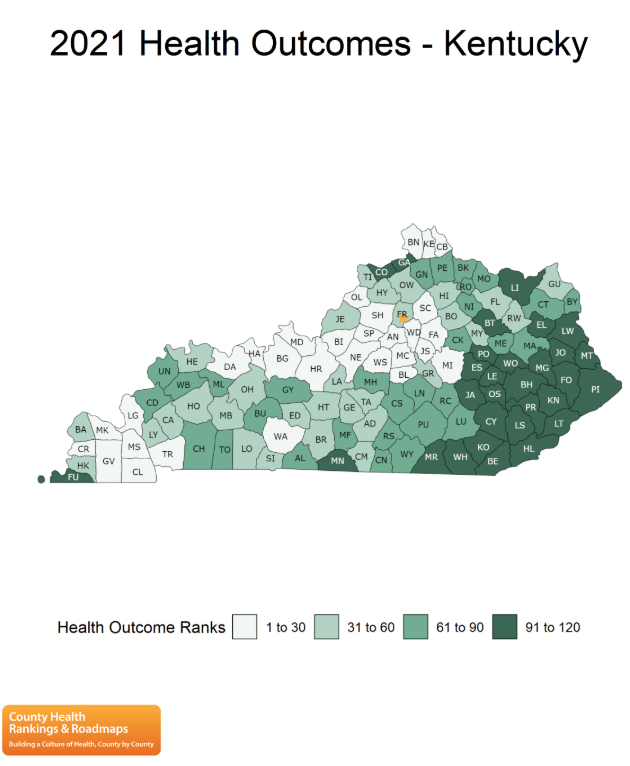 KENTUCKY Counties Among the Least Healthy for Outcome Measures
2020
2010
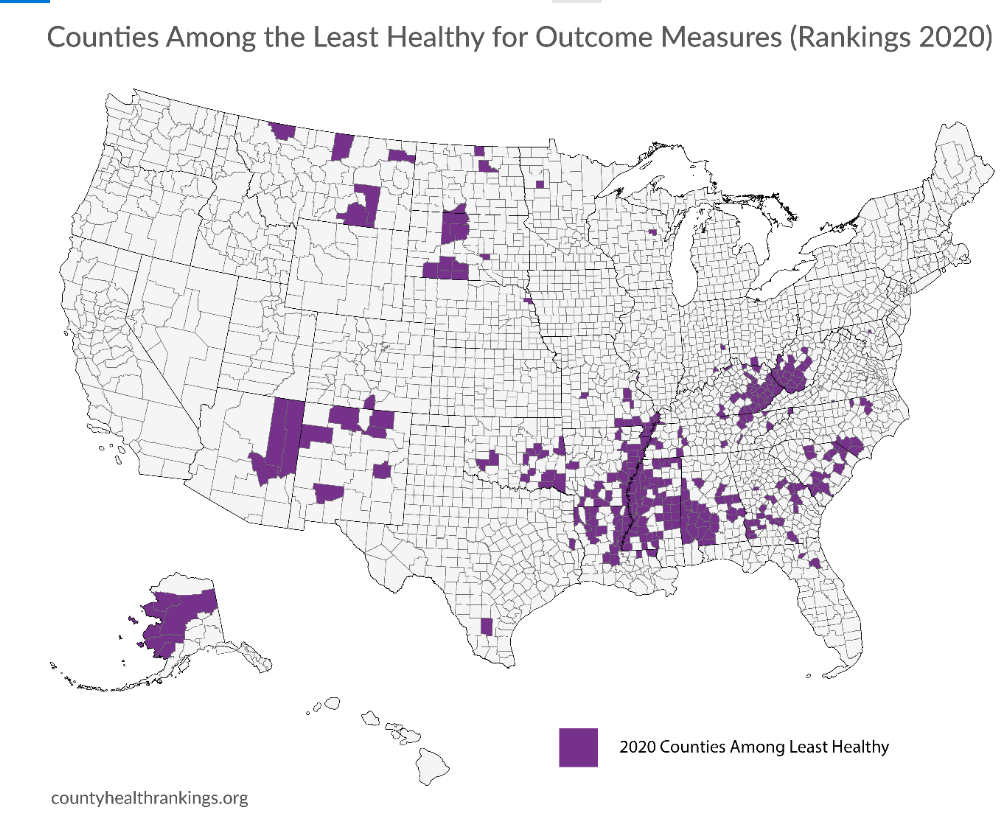 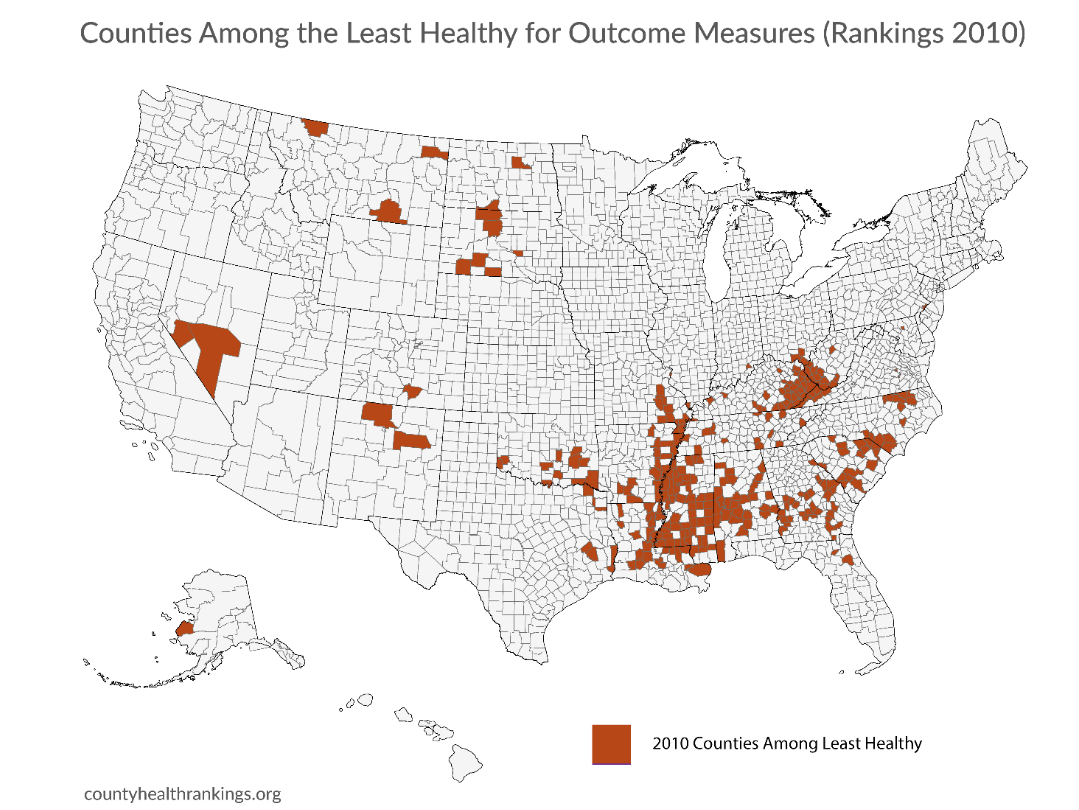 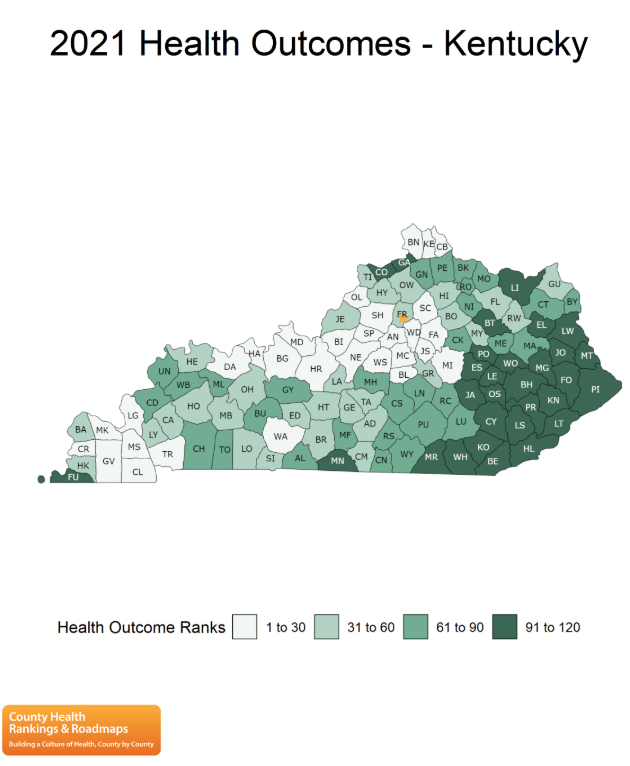 2021 Health Outcomes- Kentucky
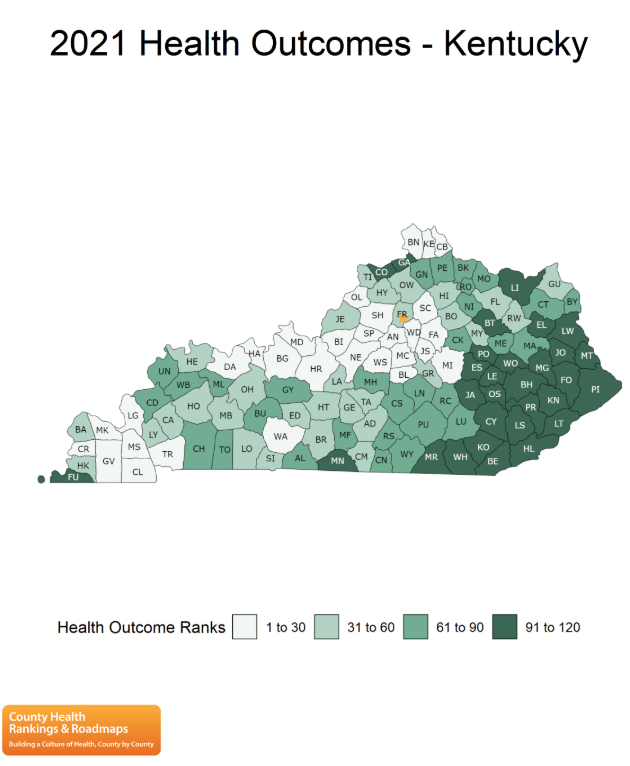 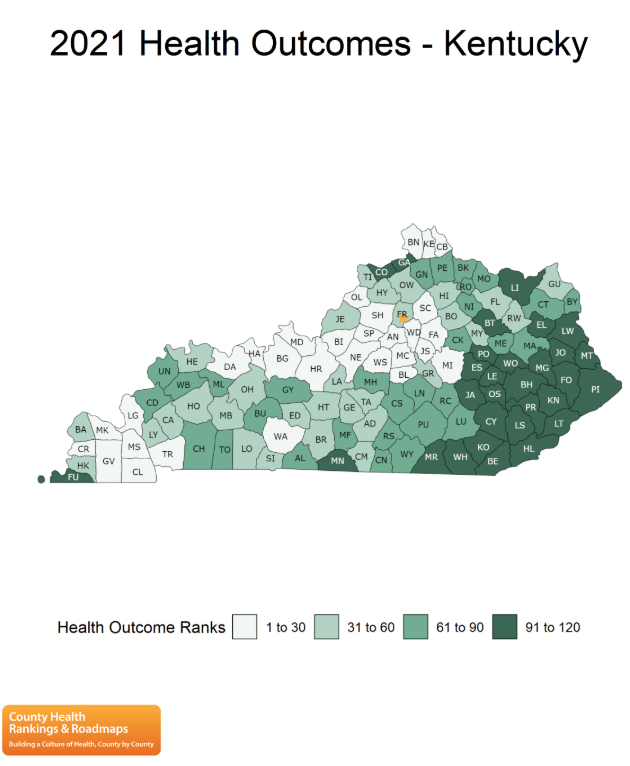 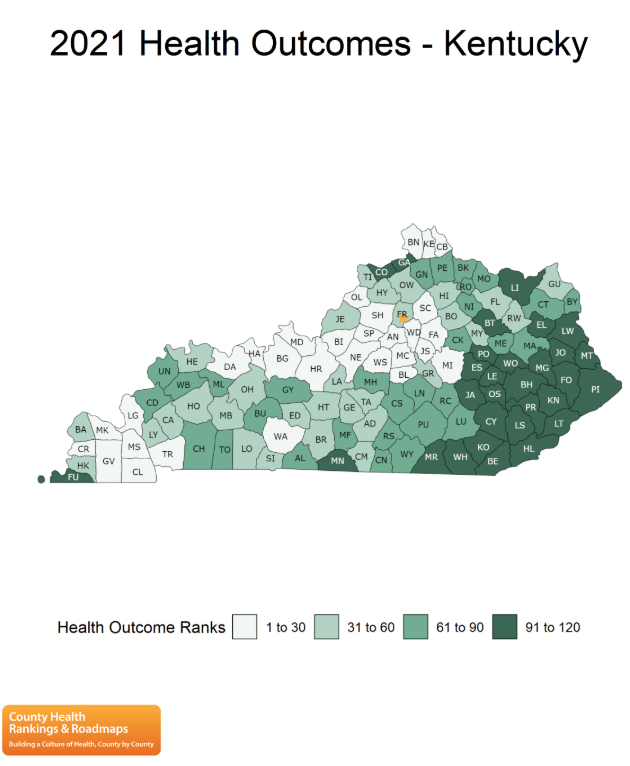 2021 Health Factors- Kentucky
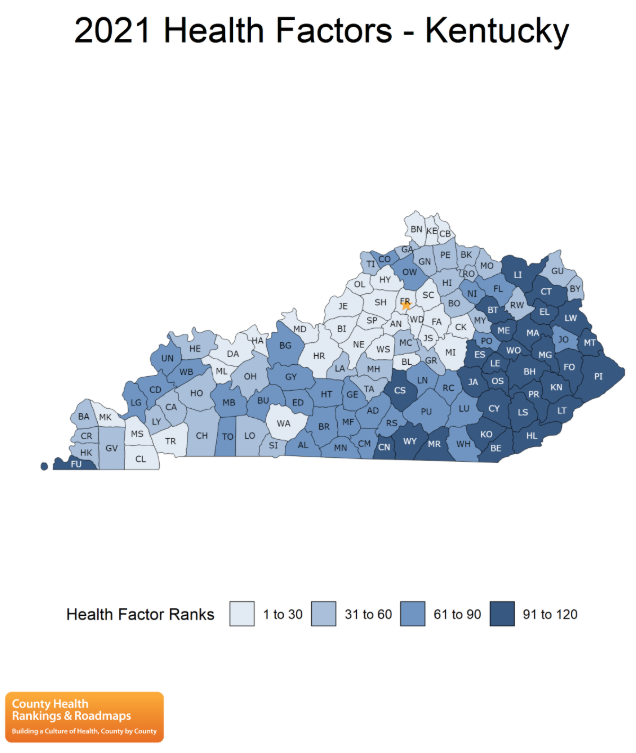 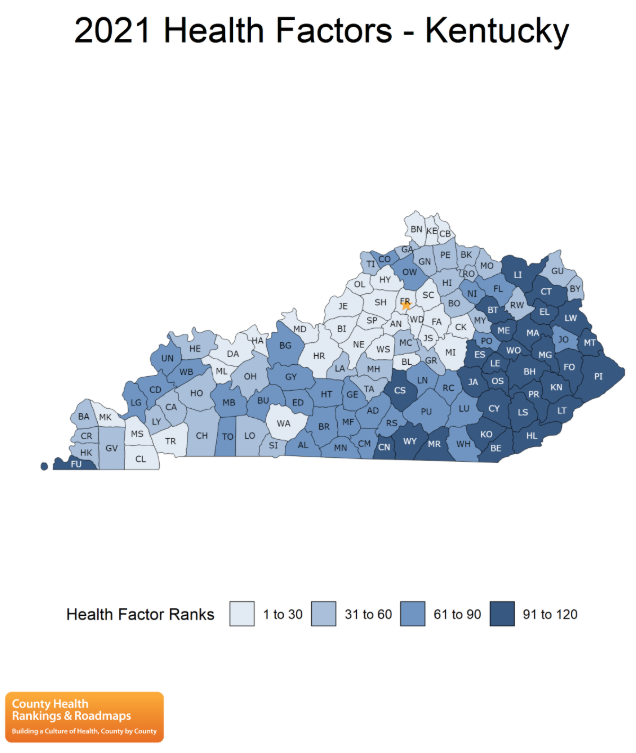 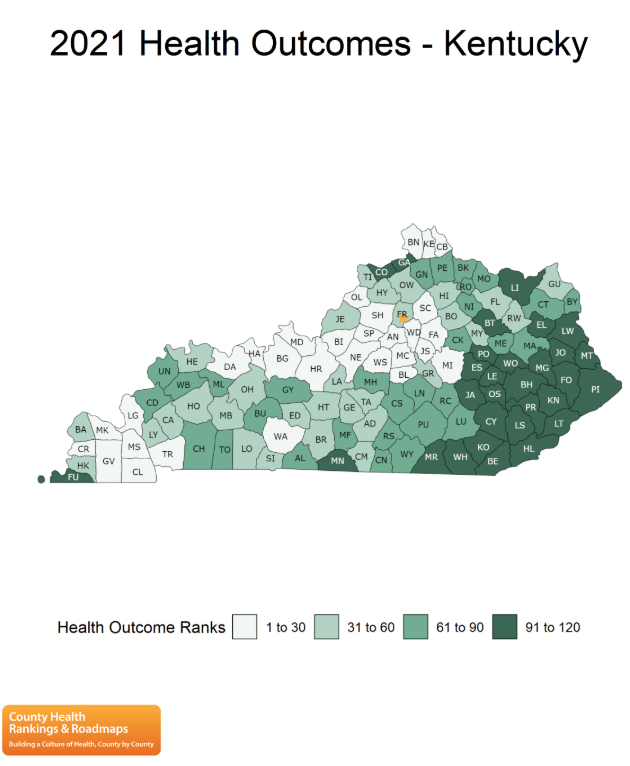 Counties with Hospitals:  2016-2018
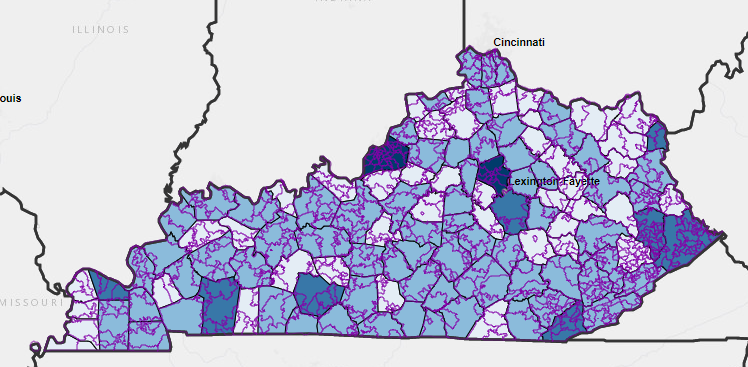 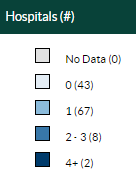 Urban-Rural Status(2016-2018)
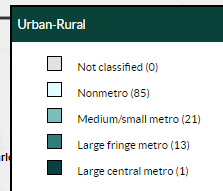 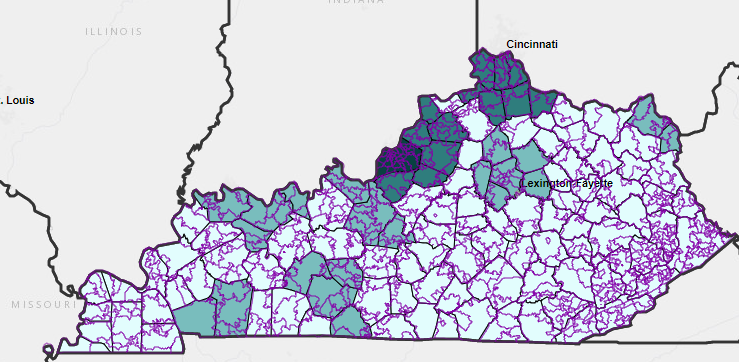 (2016-2018)
Cholesterol Nonadherence By County (2016-2018)
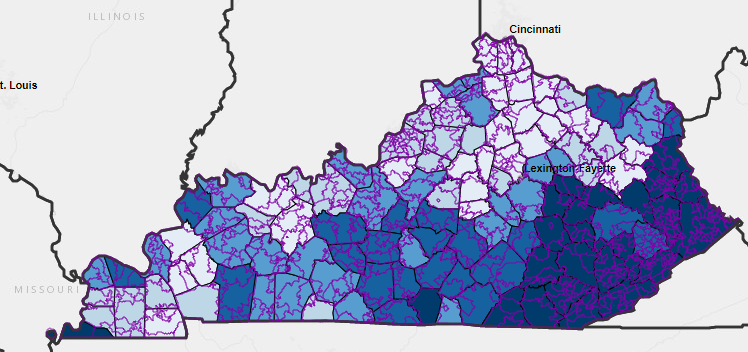 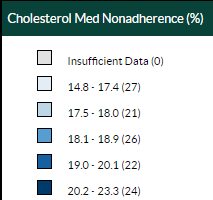 BP Med Nonadherence(%)-(2016-2018)
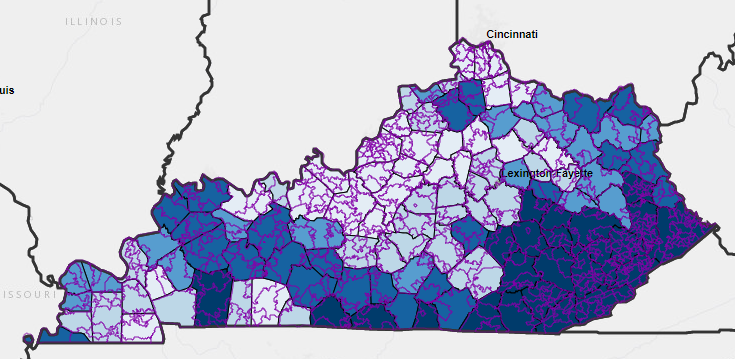 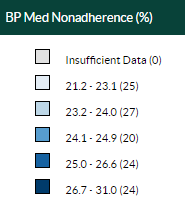 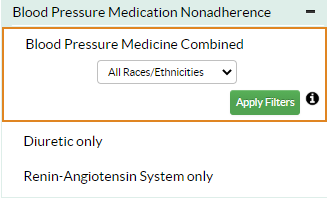 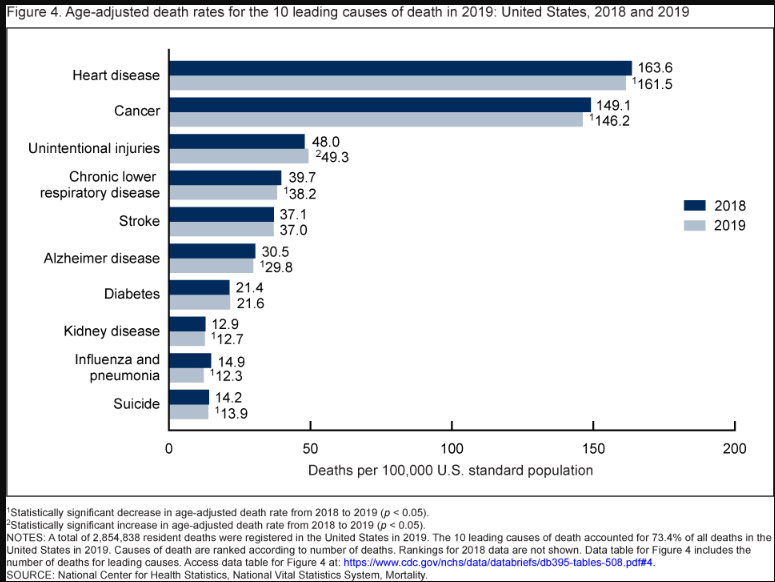 Top Ten Causes of Death in US: 2018 and 2019
https://www.cdc.gov/nchs/products/databriefs/db395.htm#section_4
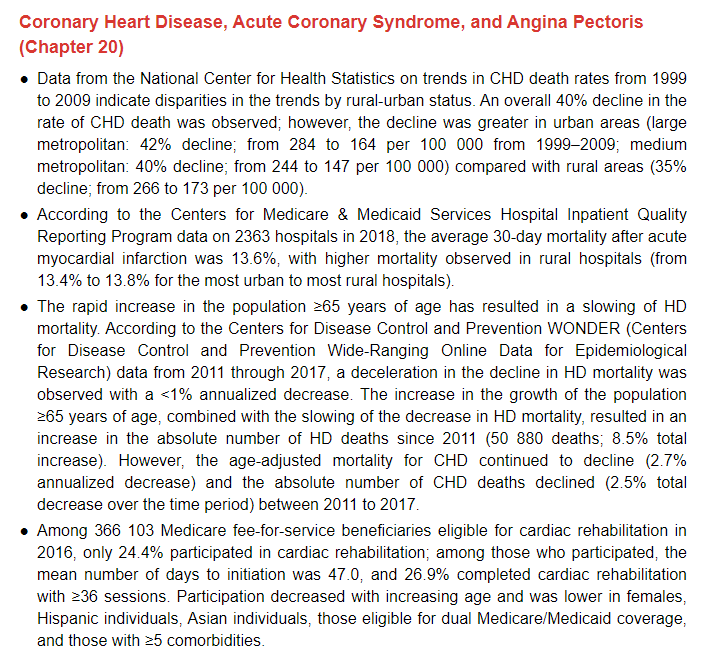 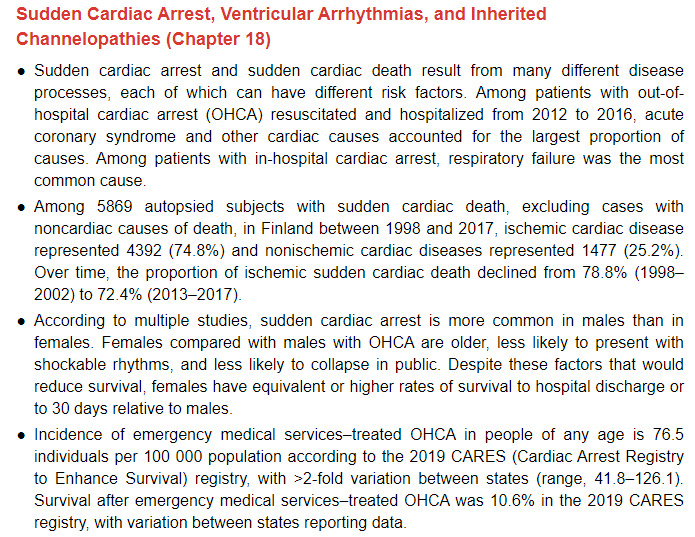